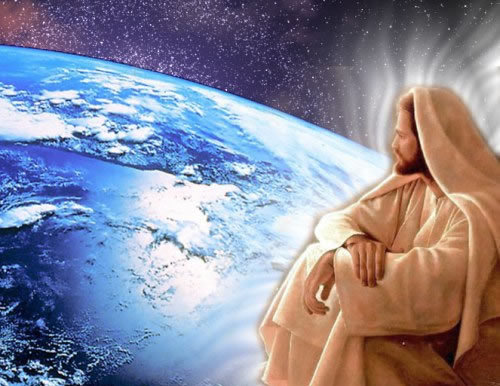 SESTA  DOMENICA 
del tempo ordinario
12 febbraio 2023
Noi veniamo a Te
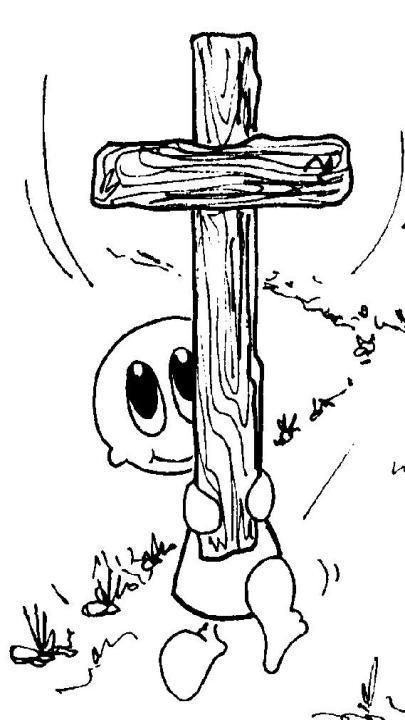 Noi veniamo a Te, 
ti seguiamo, Signor,
	solo tu 
hai parole 
di vita.
E rinascerà 
dall’incontro con te 
	una nuova umanità.
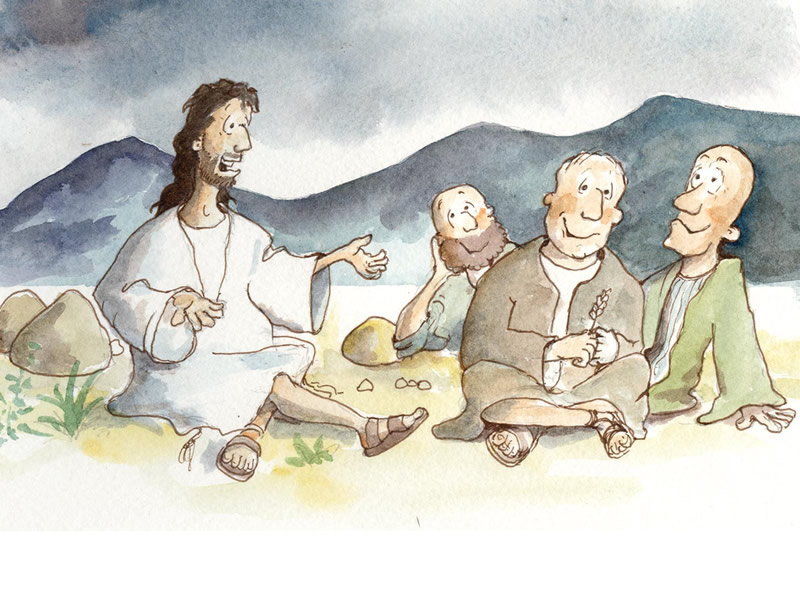 Tu, maestro degli uomini,
Tu ci chiami all’ascolto
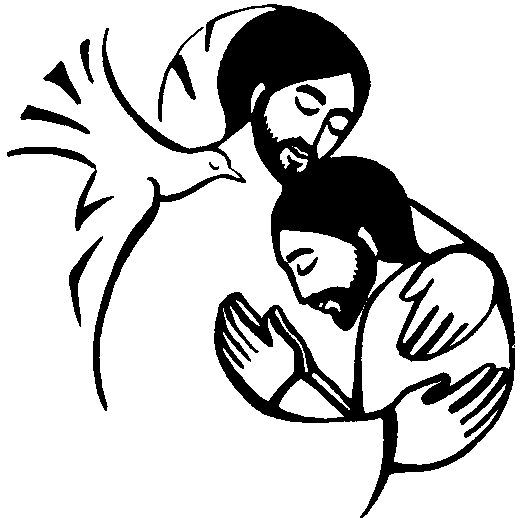 e rinnovi con noi
l’alleanza d’amore infinito.
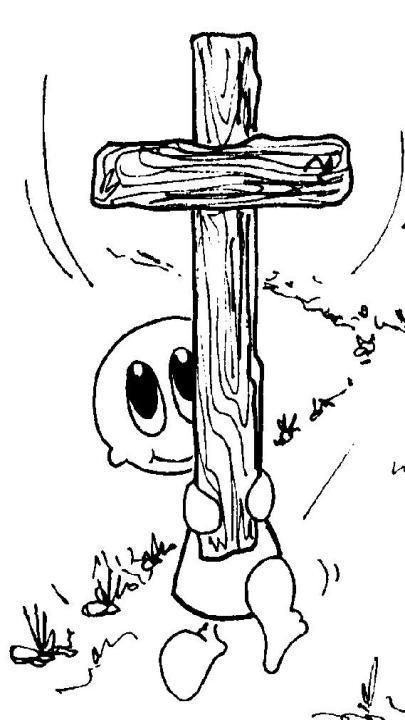 Noi veniamo a Te, ti seguiamo, Signor,
	solo tu hai parole di vita.
E rinascerà dall’incontro con te 
	una nuova umanità.
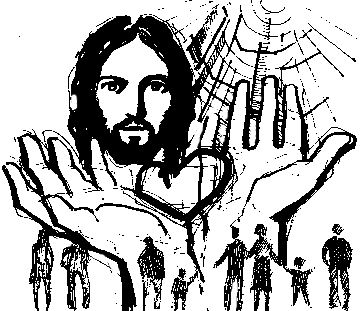 Tu, speranza degli uomini,
Tu ci apri alla vita,
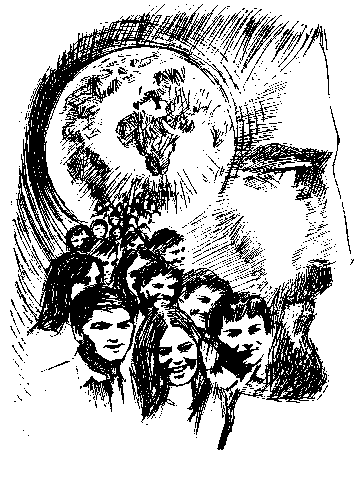 e rinnovi per noi
la promessa del mondo futuro.
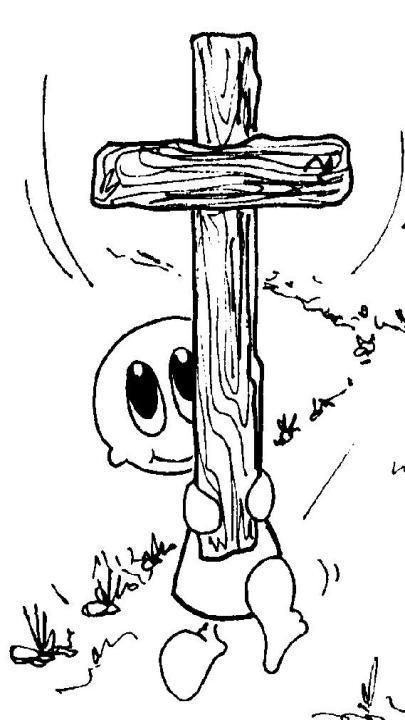 Noi veniamo a Te, ti seguiamo, Signor,
	solo tu hai parole di vita.
E rinascerà dall’incontro con te 
	una nuova umanità.
Nel nome del Padre, e del Figlio 
e dello Spirito Santo.			
	Amen. 

La pace, la carità e la fede da parte di Dio Padre e del Signore nostro Gesù Cristo siano con tutti voi.					
					E con il tuo spirito.
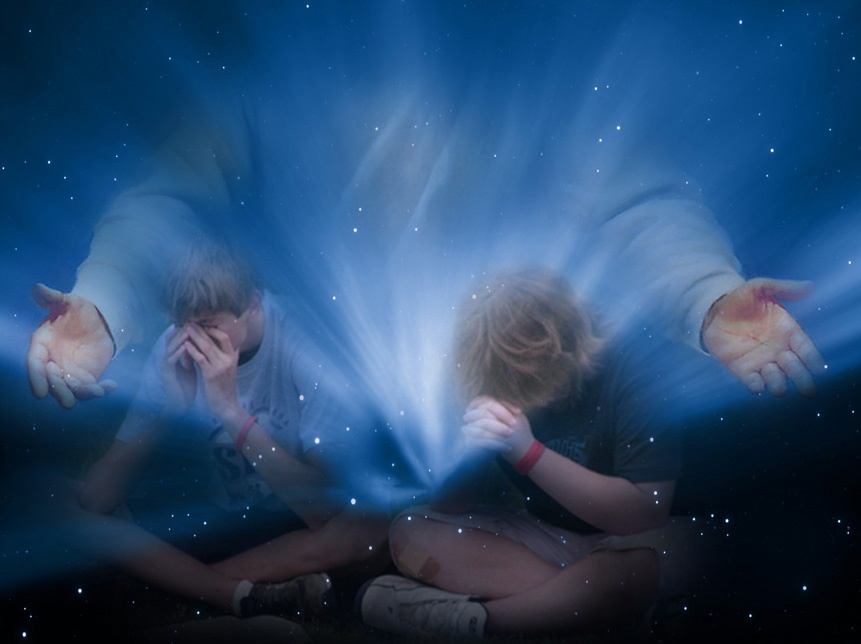 Nel nome del Padre, e del Figlio 
e dello Spirito Santo.			
Amen. 

La grazia del Signore nostro 
Gesù Cristo, l’amore di Dio Padre 
e la comunione dello Spirito Santo 
siano con tutti voi.
E con il tuo spirito.
Confesso a Dio Onnipotente 
e a voi fratelli e sorelle,
che ho molto peccato in pensieri, 
parole, opere e omissioni. 
Per mia colpa, mia colpa, 
mia grandissima colpa, 
e supplico la Beata sempre Vergine Maria, gli angeli, i Santi 
e voi fratelli e sorelle
di pregare per me 
il Signore Dio nostro.
Dio, Padre buono, 
che ci perdona sempre 
quando siamo pentiti di vero cuore, abbia misericordia di noi, 
perdoni i nostri peccati 
e ci conduca alla vita eterna.
Amen.
Gloria a Dio nell'alto dei cieli 
e pace in terra 
agli uomini di buona volontà. 
Noi ti lodiamo, ti benediciamo, 
ti adoriamo, ti glorifichiamo, 
ti rendiamo grazie 
per la tua gloria immensa, 
Signore Dio, Re del Cielo, 
Dio Padre Onnipotente.
Signore, Figlio unigenito, 
Gesù Cristo, Signore Dio, 
Agnello di Dio, Figlio del Padre, 
tu che togli i peccati del mondo, 
abbi pietà di noi; 
tu che togli i peccati del mondo, 
accogli la nostra supplica; 
tu che siedi alla destra del Padre, 
abbi pietà di noi.
Perché tu solo il Santo, 
tu solo il Signore, 
tu solo l'Altissimo, 
Gesù Cristo, 
con lo Spirito Santo: 
nella gloria di Dio Padre. 
Amen.
O Dio, che fai risplendere la tua gloria nelle opere di giustizia e di carità, dona alla tua Chiesa di essere luce del mondo e sale della terra, per testimoniare con la vita la potenza di Cristo crocifisso e risorto. Egli è Dio, e vive e regna con te, nell’unità dello Spirito Santo, per tutti i secoli dei secoli.  			     Amen.
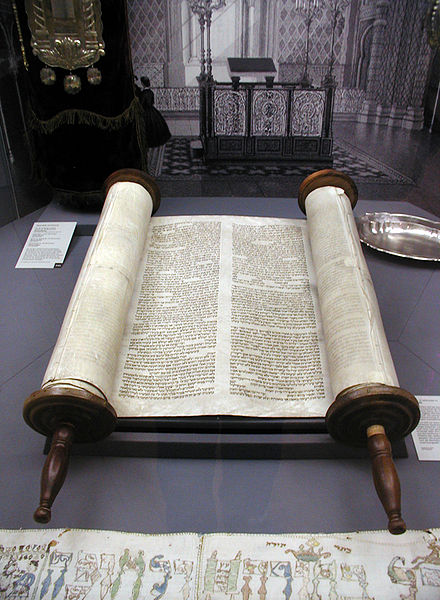 Liturgia
della
PAROLA
Dal libro del Siràcide

Se vuoi osservare i suoi comandamenti, essi ti custodiranno; se hai fiducia in lui, anche tu vivrai. Egli ti ha posto davanti fuoco e acqua: là dove vuoi tendi la tua mano. Davanti agli uomini stanno la vita e la morte, il bene e il male: a ognuno sarà dato ciò che a lui piacerà.
Grande infatti è la sapienza del Signore; forte e potente, egli vede ogni cosa. I suoi occhi sono su coloro che lo temono, egli conosce ogni opera degli uomini. A nessuno ha comandato di essere empio e a nessuno ha dato il permesso di peccare.

Parola di Dio.     
Rendiamo grazie a Dio.
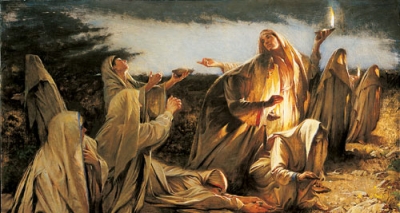 Salmo responsoriale
Cantiamo al Signore, 
grande è la sua gloria.
Beato chi cammina 
	nella legge del Signore.
Beato chi è integro nella sua via 
e cammina nella legge del Signore. Beato chi custodisce 
i suoi insegnamenti 
e lo cerca con tutto il cuore.
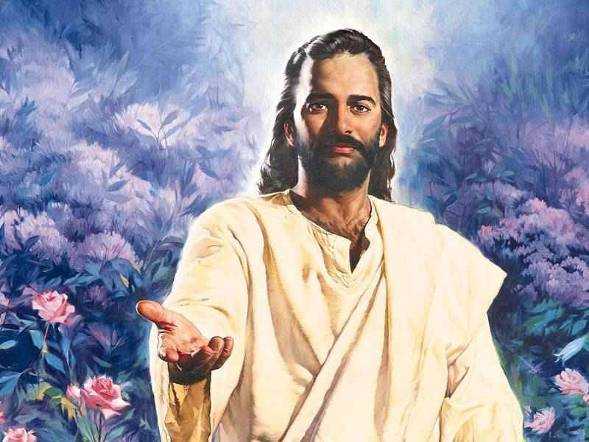 Beato chi cammina 
	nella legge del Signore.
Tu hai promulgato i tuoi precetti perché siano osservati interamente. Siano stabili le mie vie nel custodire i tuoi decreti.
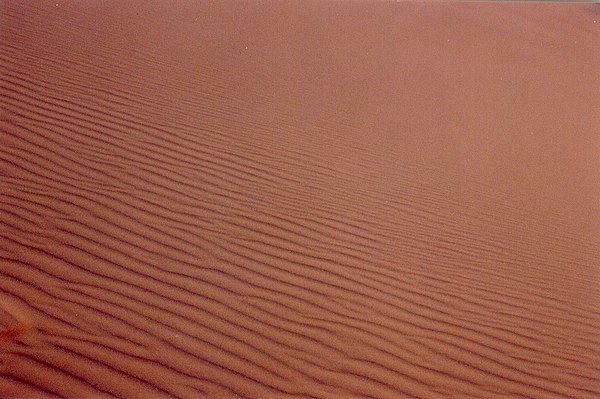 Beato chi cammina 
	nella legge del Signore.
Sii benevolo con il tuo servo e avrò vita, osserverò la tua parola. Aprimi gli occhi perché io consideri le meraviglie della tua legge.
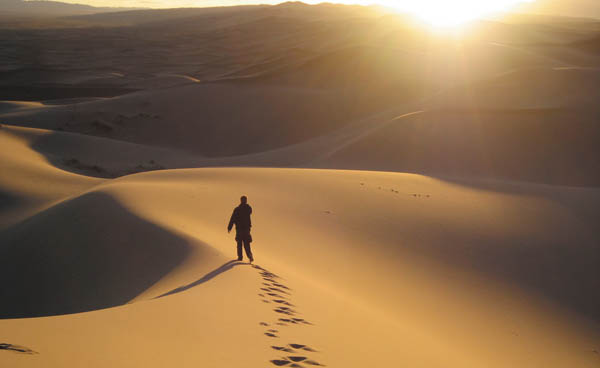 Beato chi cammina 
	nella legge del Signore.
Insegnami, Signore, la via dei tuoi decreti e la custodirò sino alla fine. Dammi intelligenza, perché io custodisca la tua legge e la osservi con tutto il cuore.
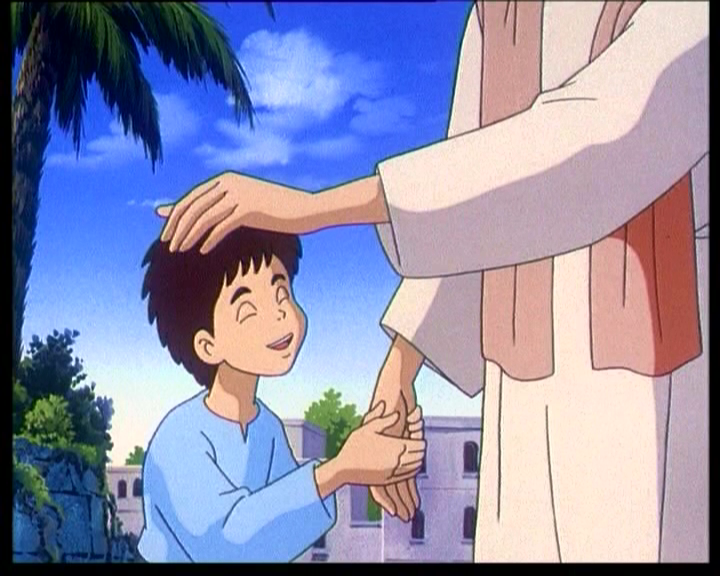 Alleluia
Ti rendo lode, Padre, 
Signore del cielo e della terra, perché ai piccoli hai rivelato i misteri del Regno.
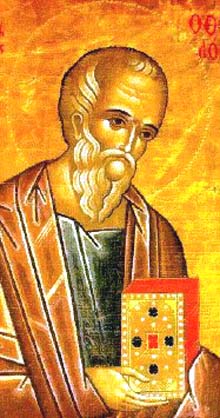 Il Signore sia con voi.
E con il tuo spirito.

Dal Vangelo 
secondo Matteo.
Gloria a te, o Signore.
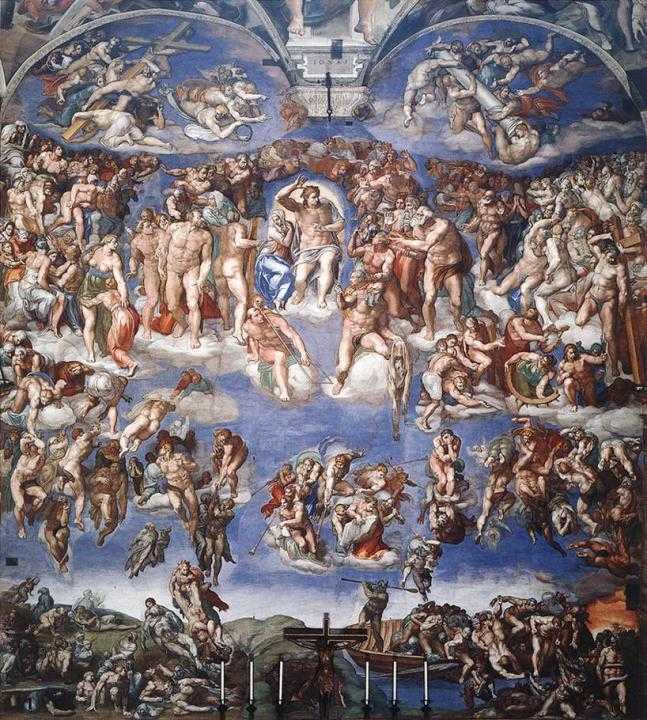 In quel tempo, Gesù disse ai suoi discepoli:
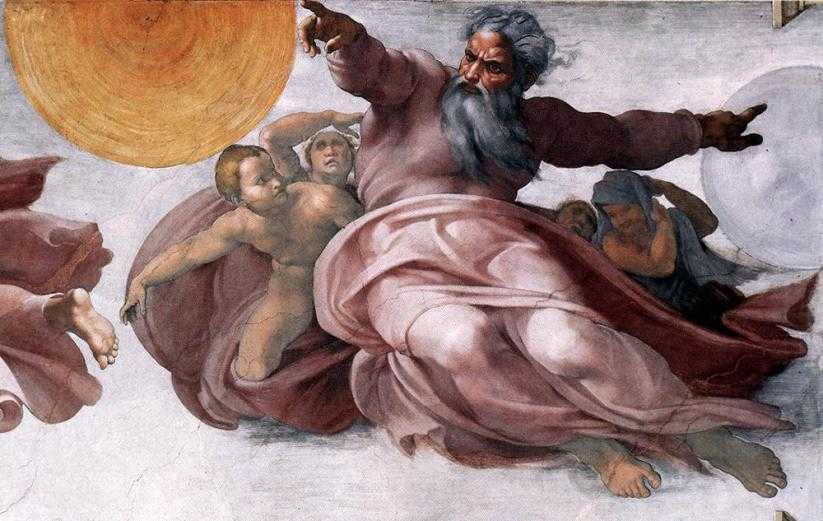 «Io vi dico: se la vostra giustizia non supererà quella degli scribi e dei farisei, non entrerete nel regno dei cieli.
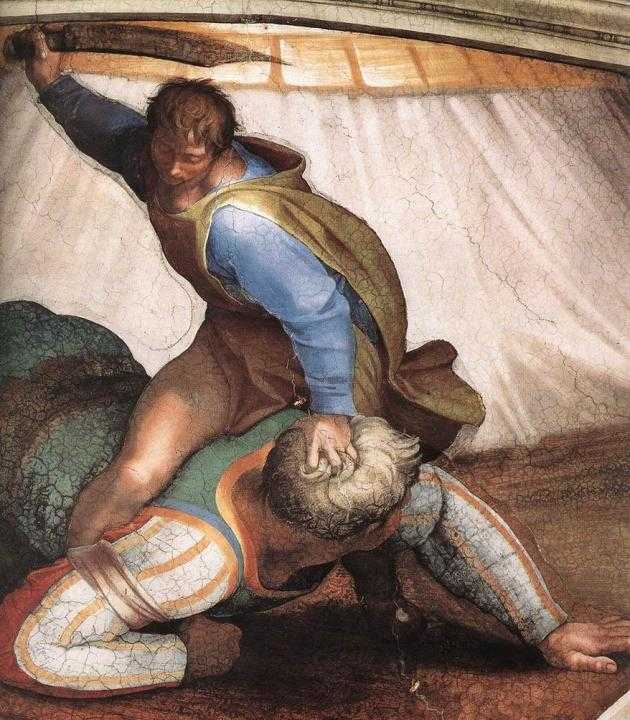 Avete inteso che fu detto agli antichi: “Non ucciderai; chi avrà ucciso dovrà essere sottoposto al giudizio”.
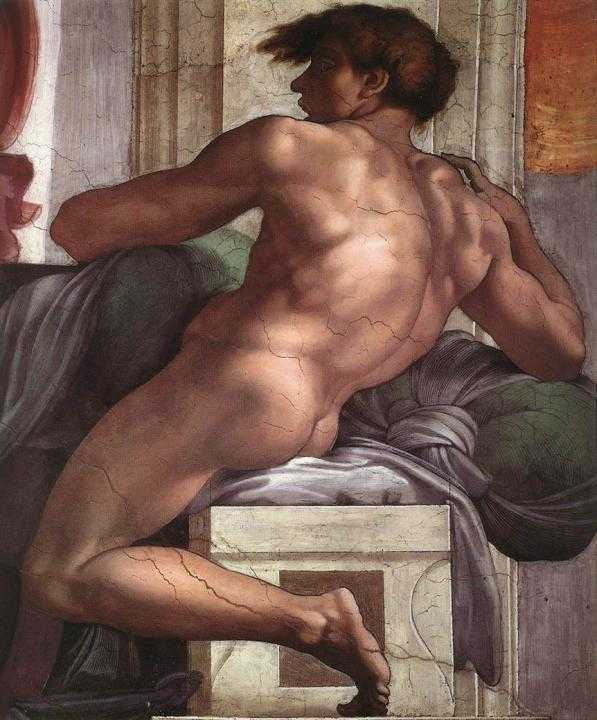 Ma io vi dico: chiunque si adira con il proprio fratello dovrà essere sottoposto al giudizio.
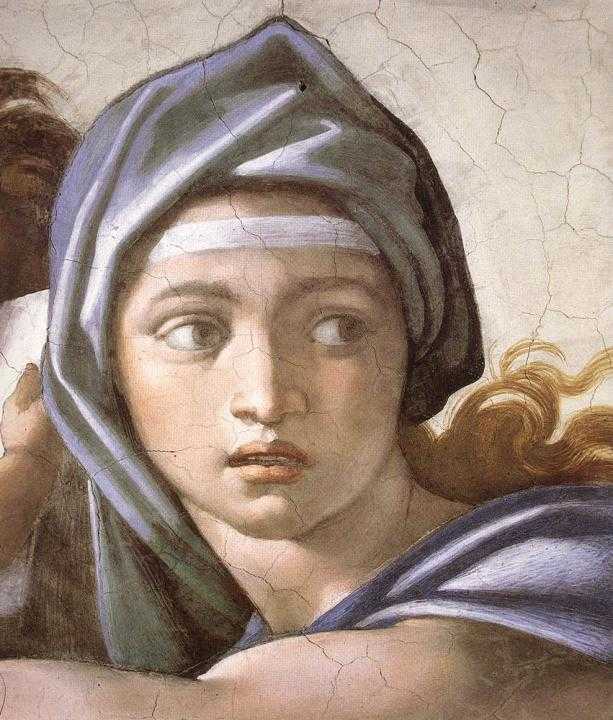 Avete inteso che fu detto: “Non commetterai adulterio”.
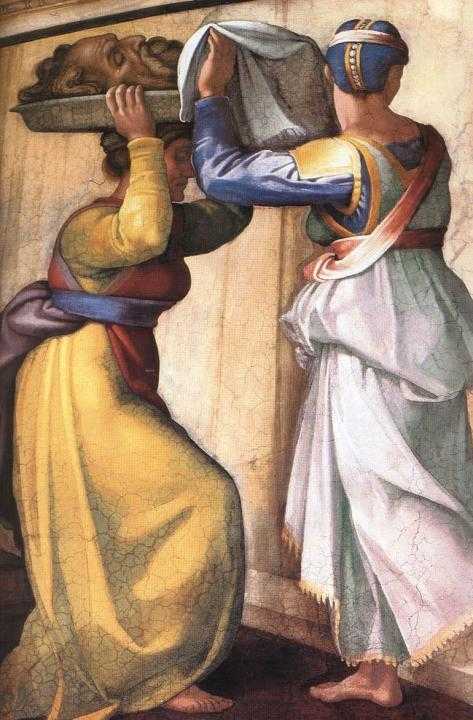 Ma io vi dico: chiunque guarda una donna per desiderarla, ha già commesso adulterio con lei nel proprio cuore.
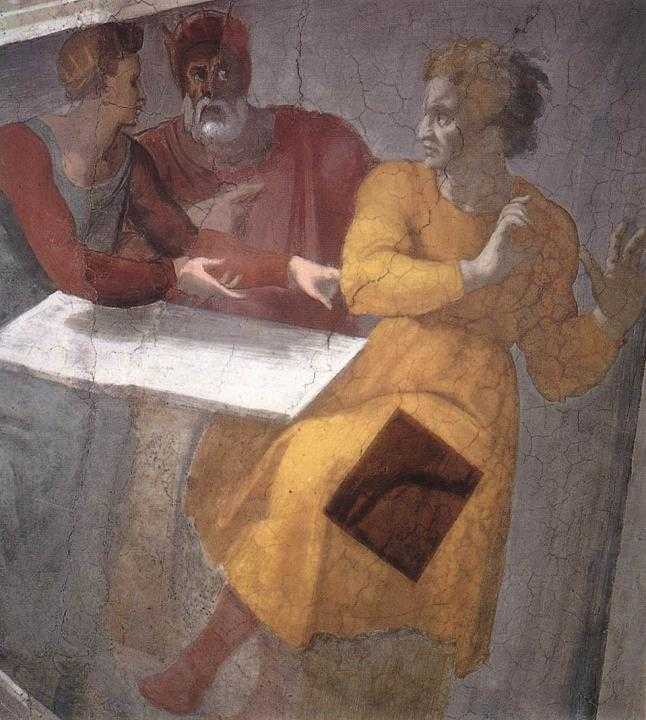 Avete anche inteso che fu detto agli antichi: “Non giurerai il falso, ma adempirai verso il Signore i tuoi giuramenti”.
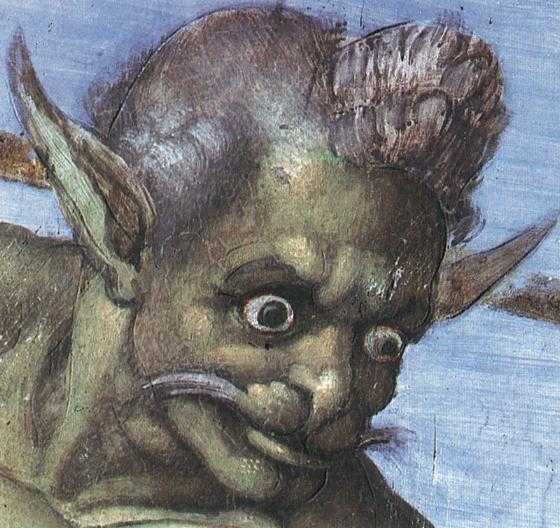 Ma io vi dico: non giurate affatto. Sia invece il vostro parlare: “sì, sì”, “no, no”; il di più viene dal Maligno».
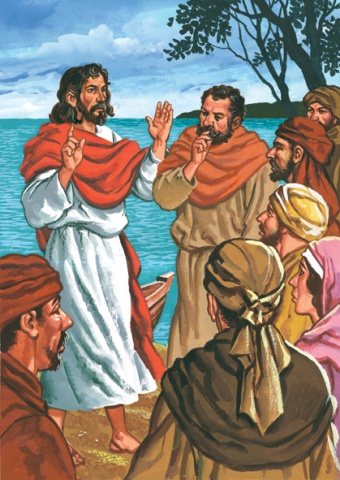 Parola
del
Signore.
Lode a te, o Cristo.
Credo in un solo Dio, 

Padre onnipotente, 
creatore del cielo e della terra, 
di tutte le cose visibili e invisibili.
Credo in un solo Signore, Gesù Cristo, unigenito Figlio di Dio, 
nato dal Padre prima di tutti i secoli: 
Dio da Dio, Luce da Luce, 
Dio vero da Dio vero, 
generato, non creato, 
della stessa sostanza del Padre; 
per mezzo di lui 
tutte le cose sono state create.
Per noi uomini 
e per la nostra salvezza discese dal cielo, e per opera dello Spirito santo 
si è incarnato 
nel seno della vergine Maria 
e si è fatto uomo. 
Fu crocifisso per noi sotto Ponzio Pilato, morì e fu sepolto. 
Il terzo giorno è risuscitato, 
secondo le Scritture, è salito al cielo, siede alla destra del Padre.
E di nuovo verrà, nella gloria, 
per giudicare i vivi e i morti, 
e il suo regno non avrà fine.
Credo nello Spirito Santo, 
che è Signore e dà la vita, 
e procede dal Padre e dal Figlio. 
Con il Padre e il Figlio è adorato 
e glorificato, 
e ha parlato per mezzo dei profeti.
Credo la Chiesa, 
una santa cattolica e apostolica. 
Professo un solo battesimo 
per il perdono dei peccati. 
Aspetto la risurrezione dei morti 
e la vita del mondo che verrà. 
Amen.
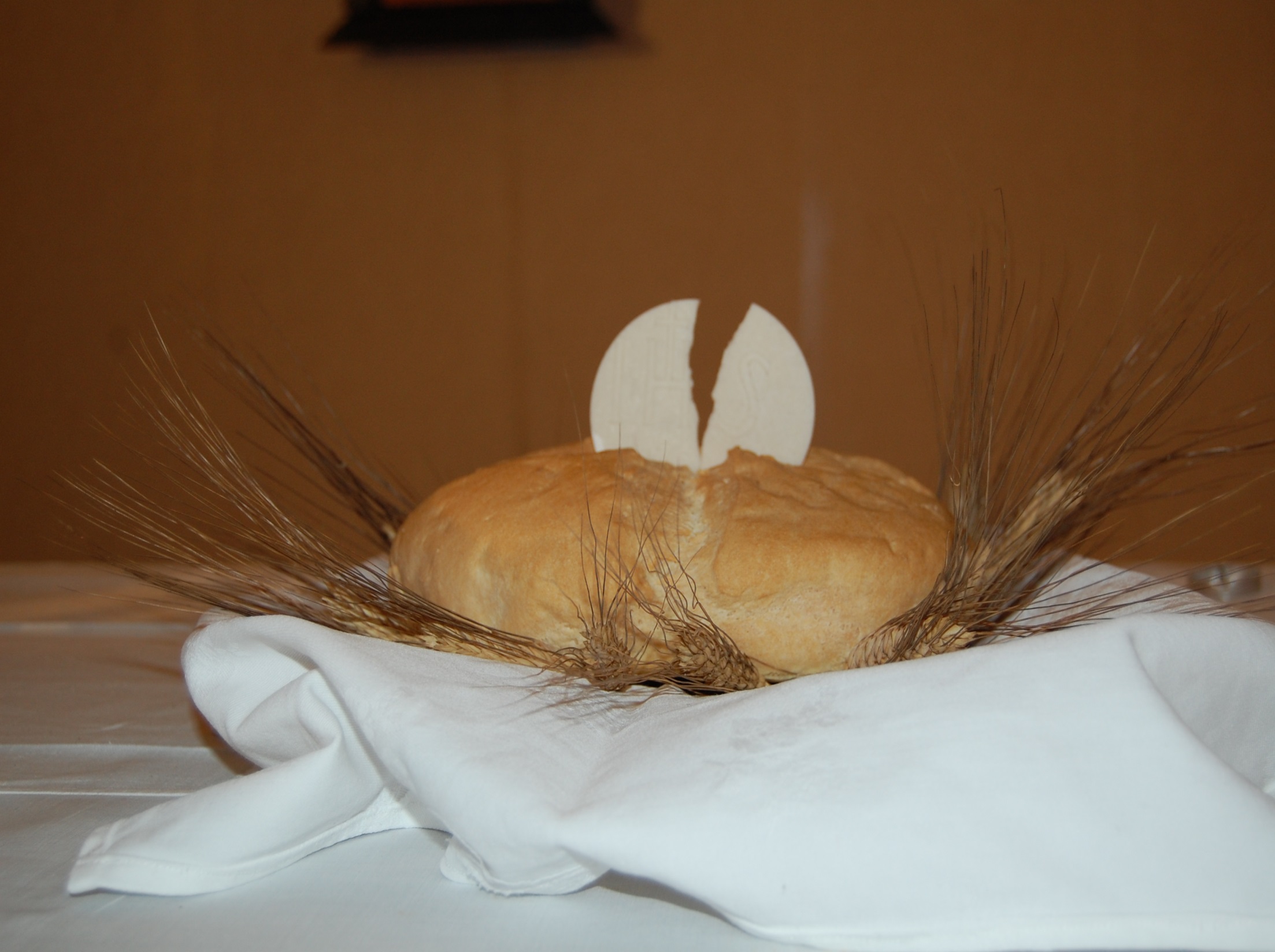 SEGNI
DEL TUO
AMORE
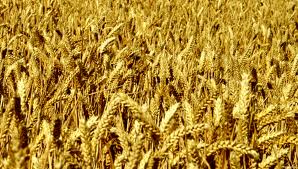 Mille e mille grani nelle spighe d'oro
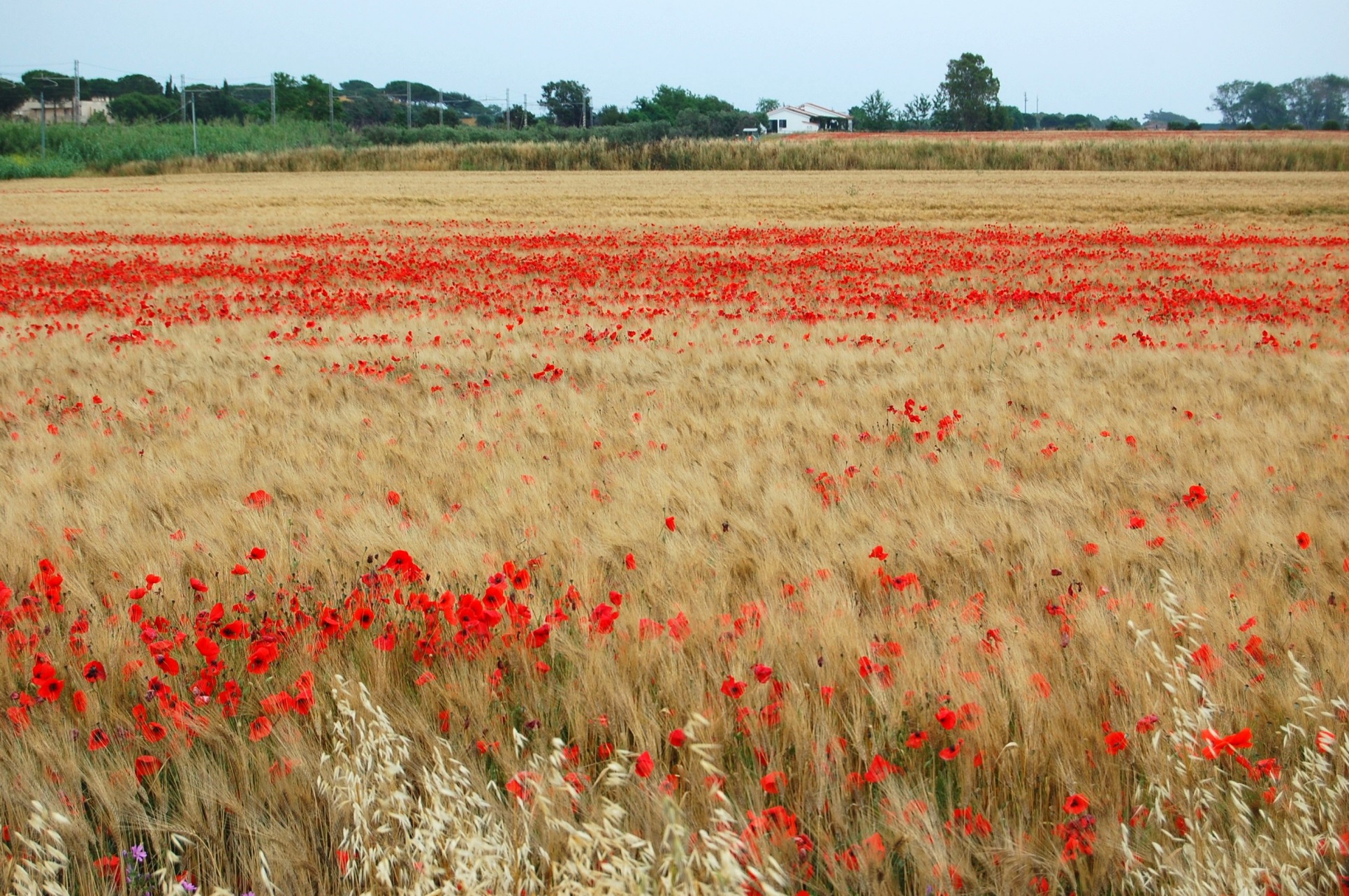 mandano fragranza e danno gioia al cuore,
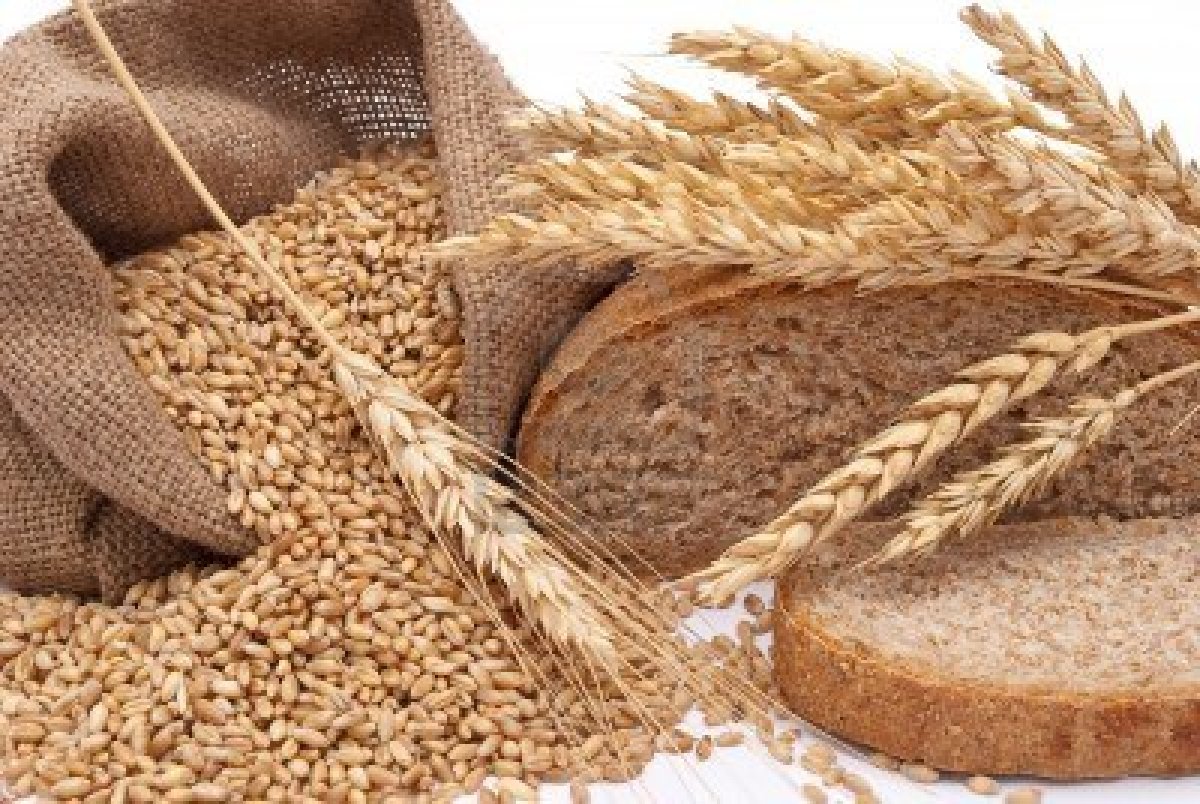 quando, macinati, fanno un pane solo:
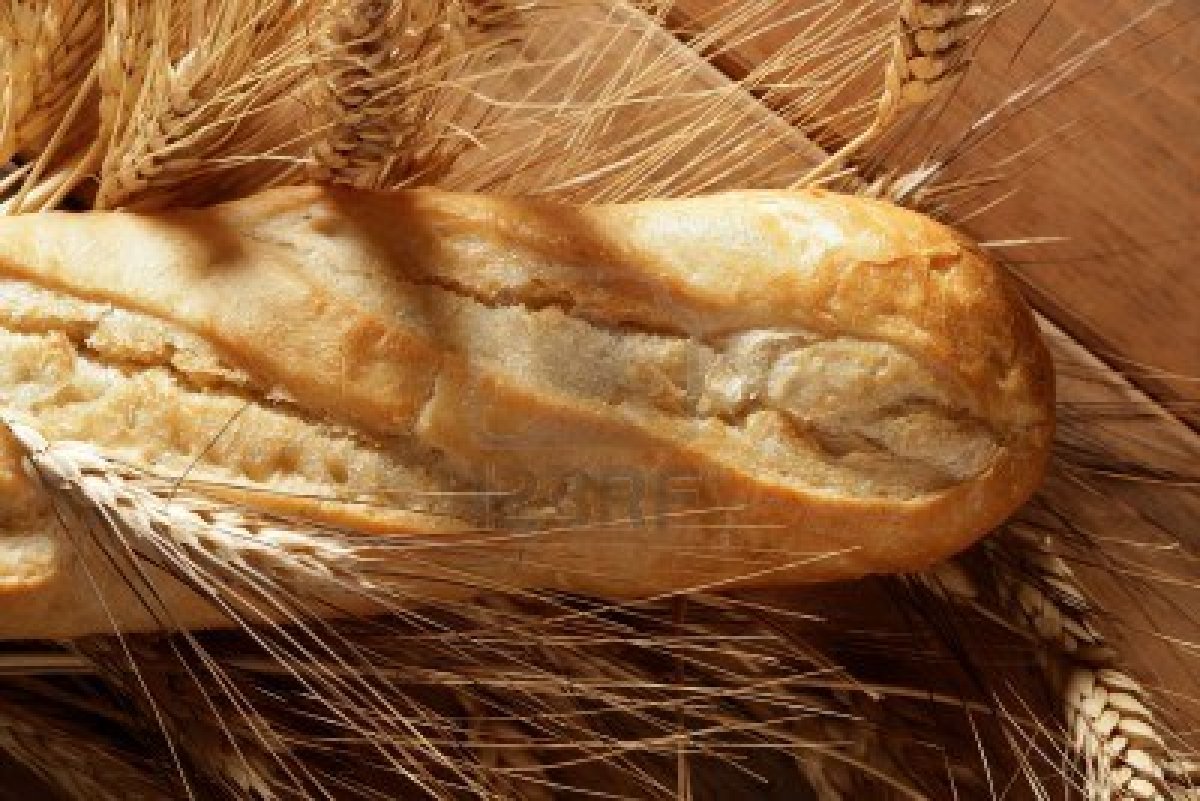 pane quotidiano, 
dono tuo, Signore.
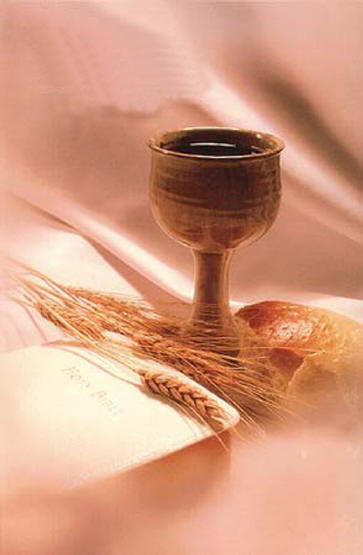 Ecco il pane e il vino, segni del tuo amore.
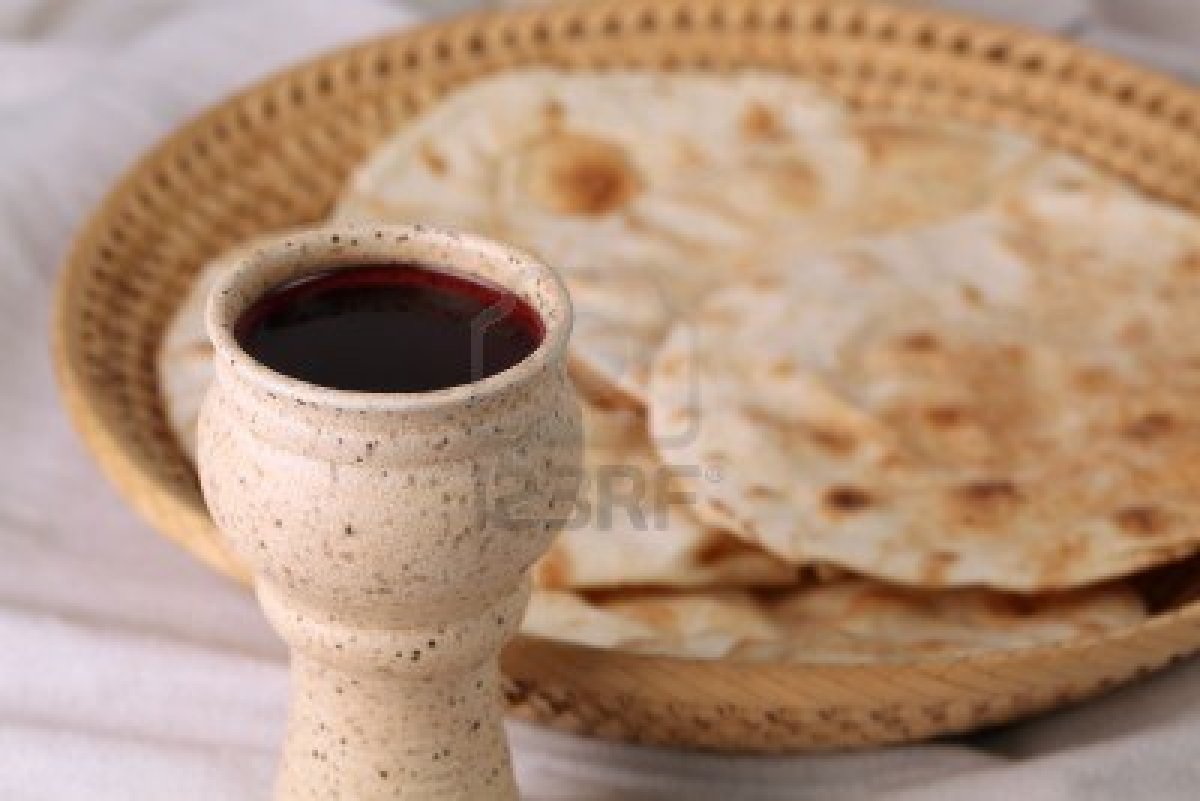 Ecco questa offerta, accoglila Signore:
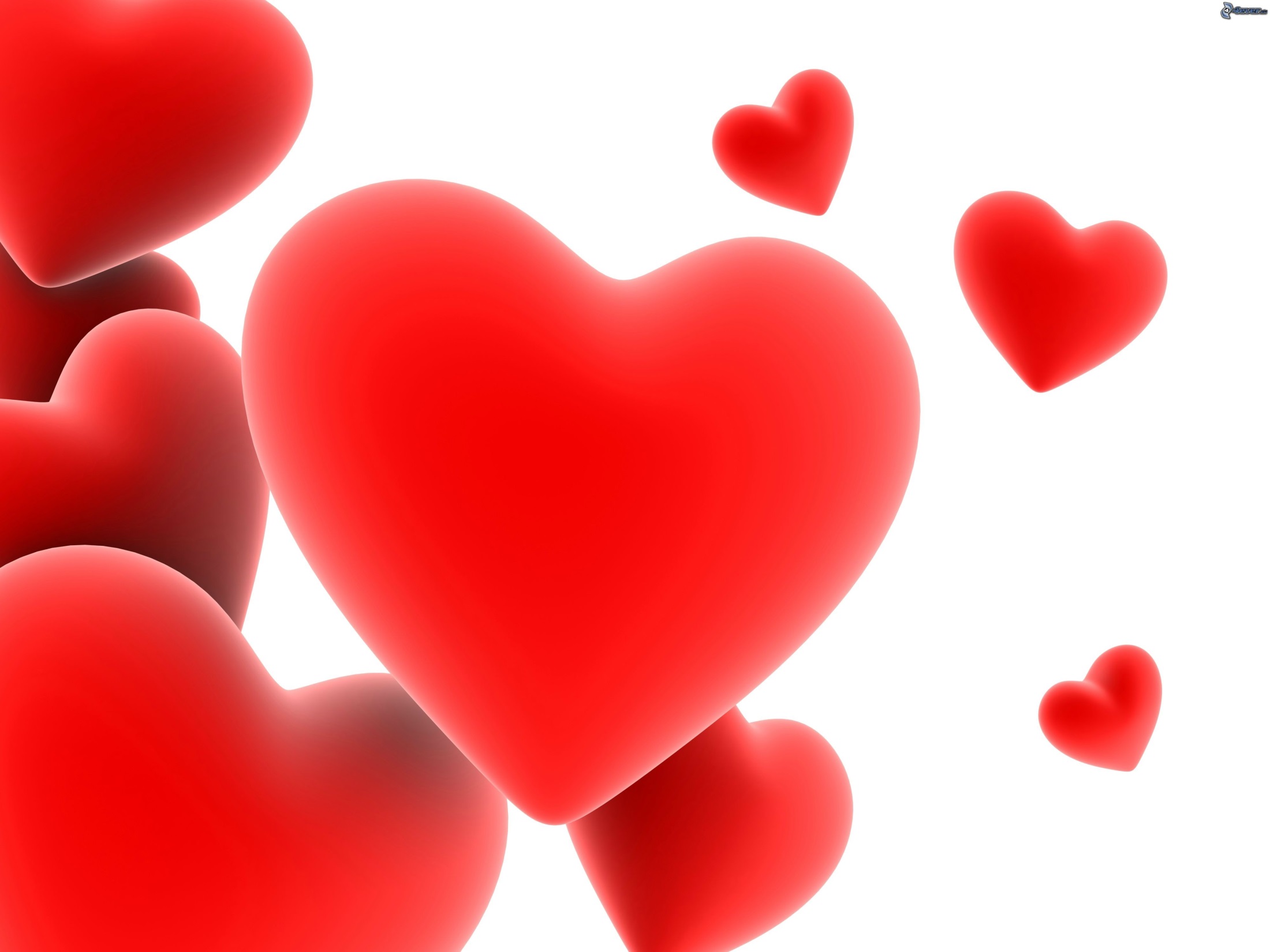 tu di mille e mille cuori fai un cuore solo,un corpo solo in te
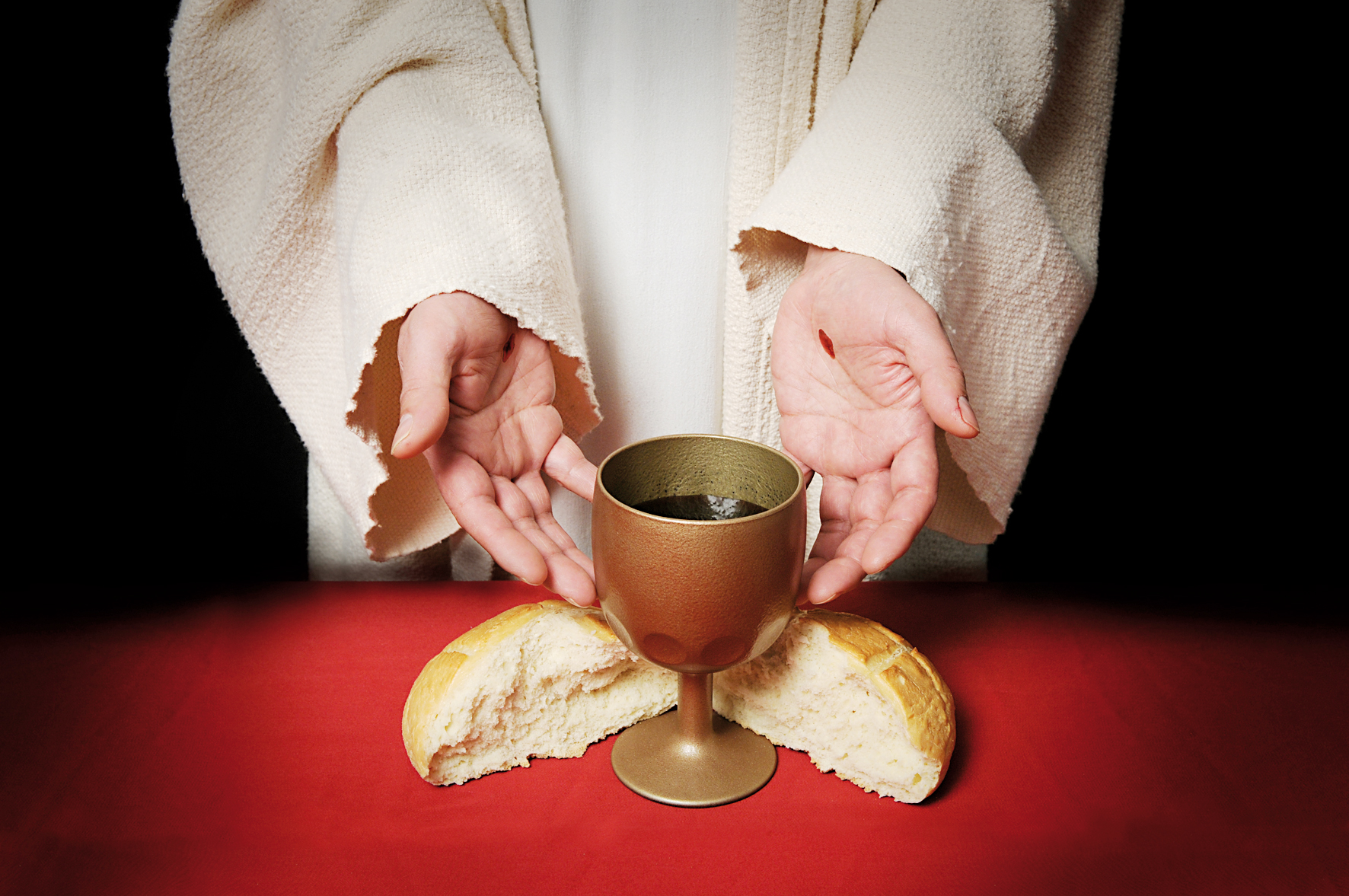 e il Figlio tuo verrà, vivrà ancora 
in mezzo a noi.
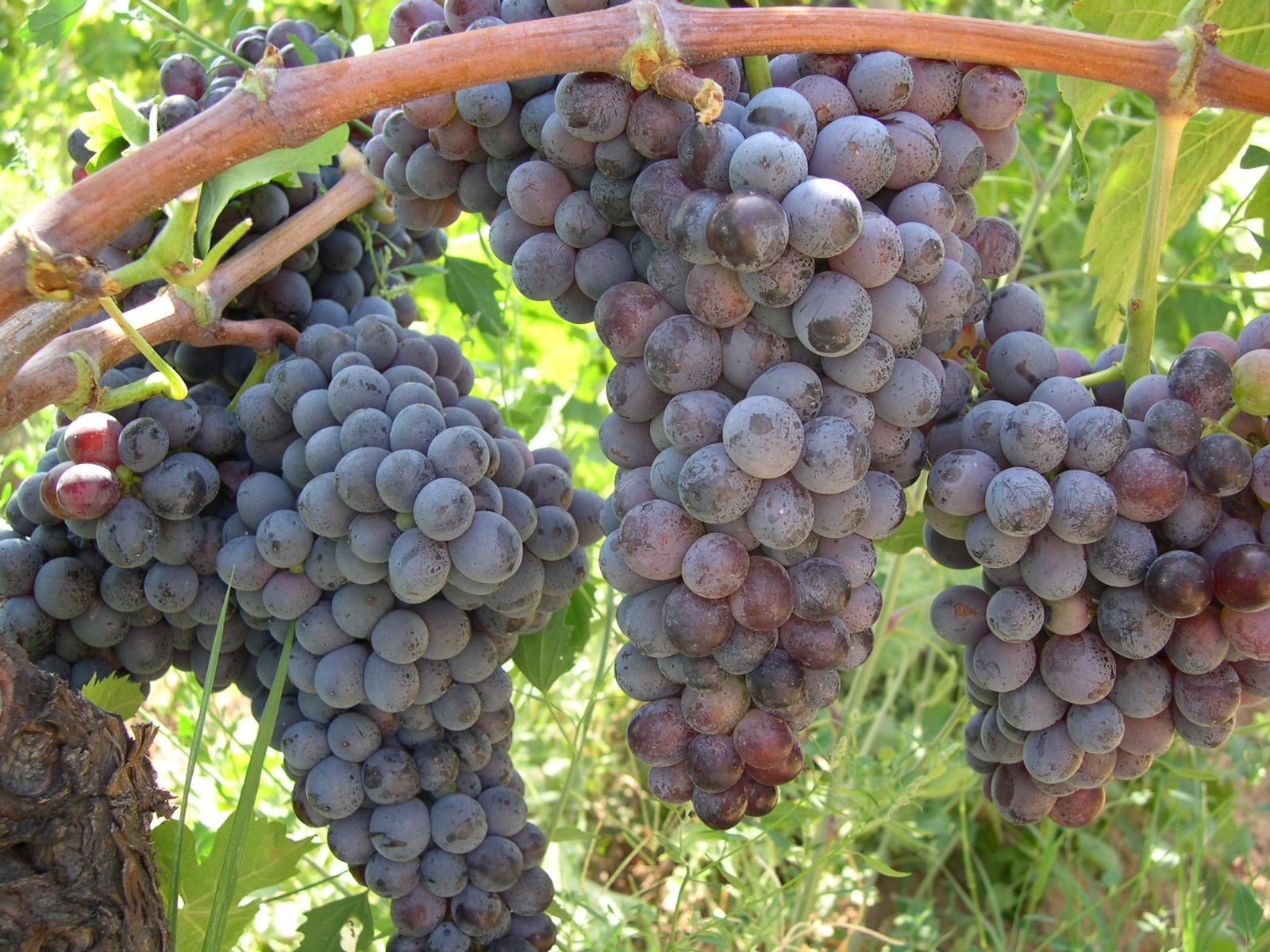 Mille grappoli maturi sotto il sole, festa della terra,
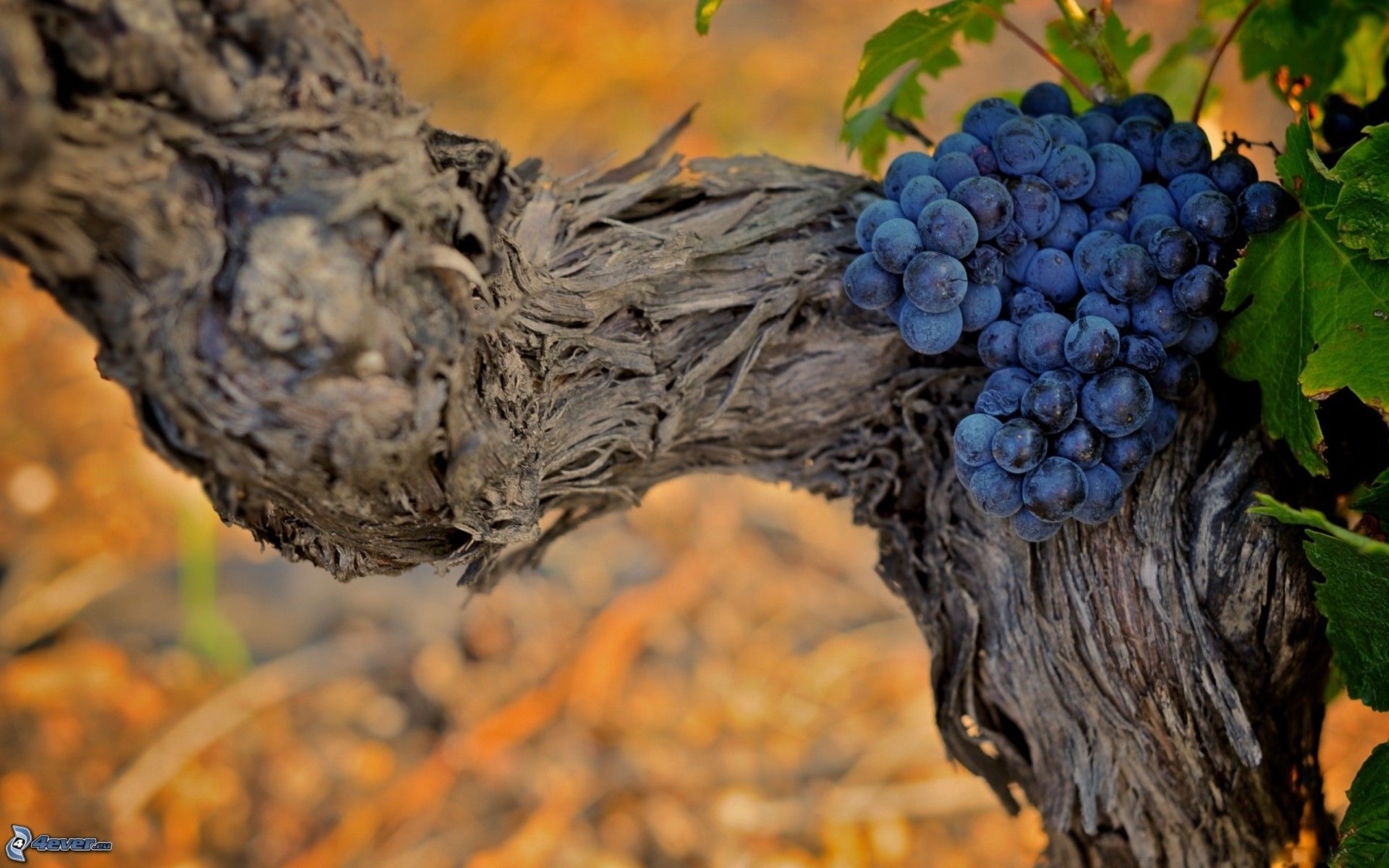 donano vigore, quando da ogni perla stilla il vino nuovo:
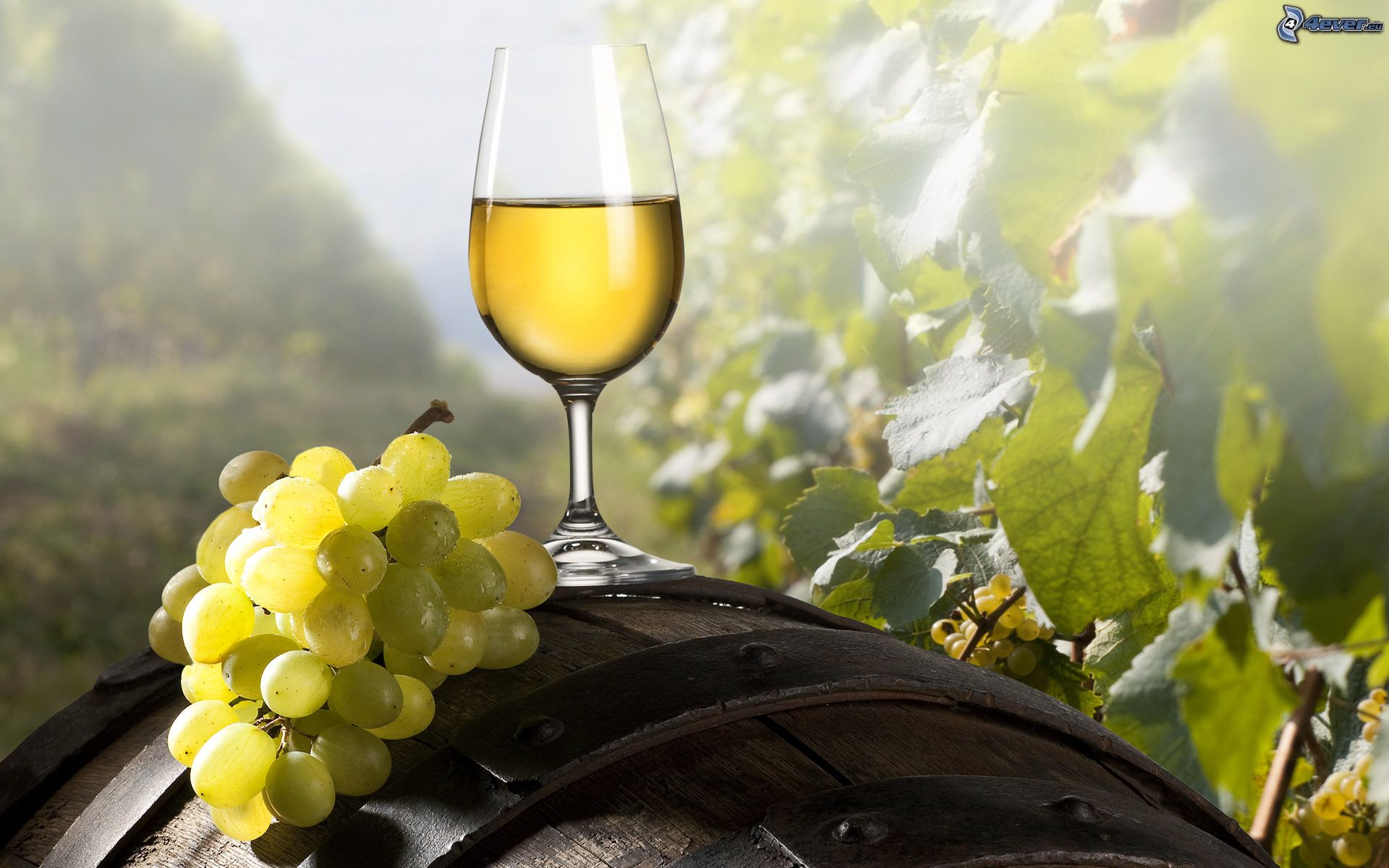 vino della gioia, dono tuo, Signore.
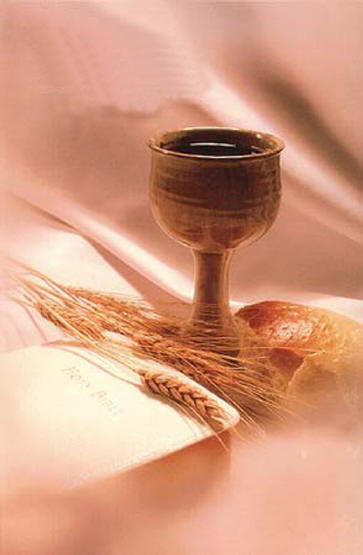 Ecco il pane e il vino, segni del tuo amore.
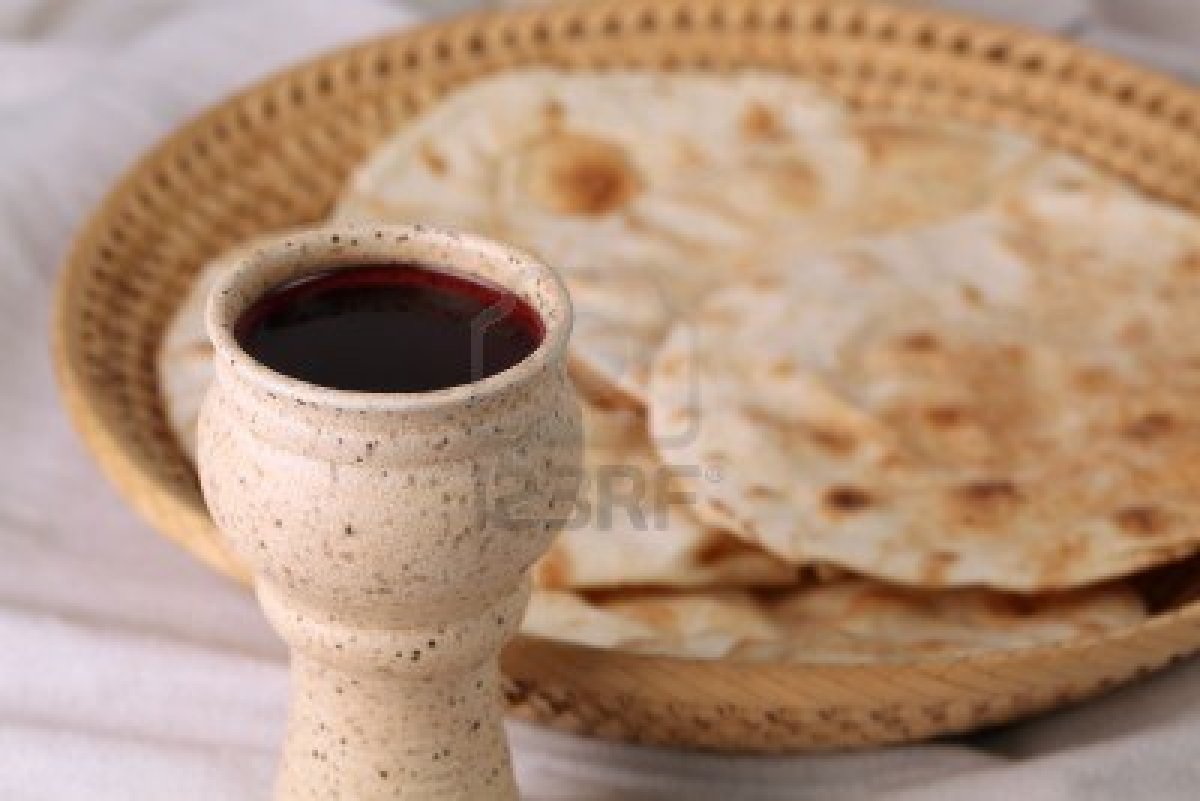 Ecco questa offerta, accoglila Signore:
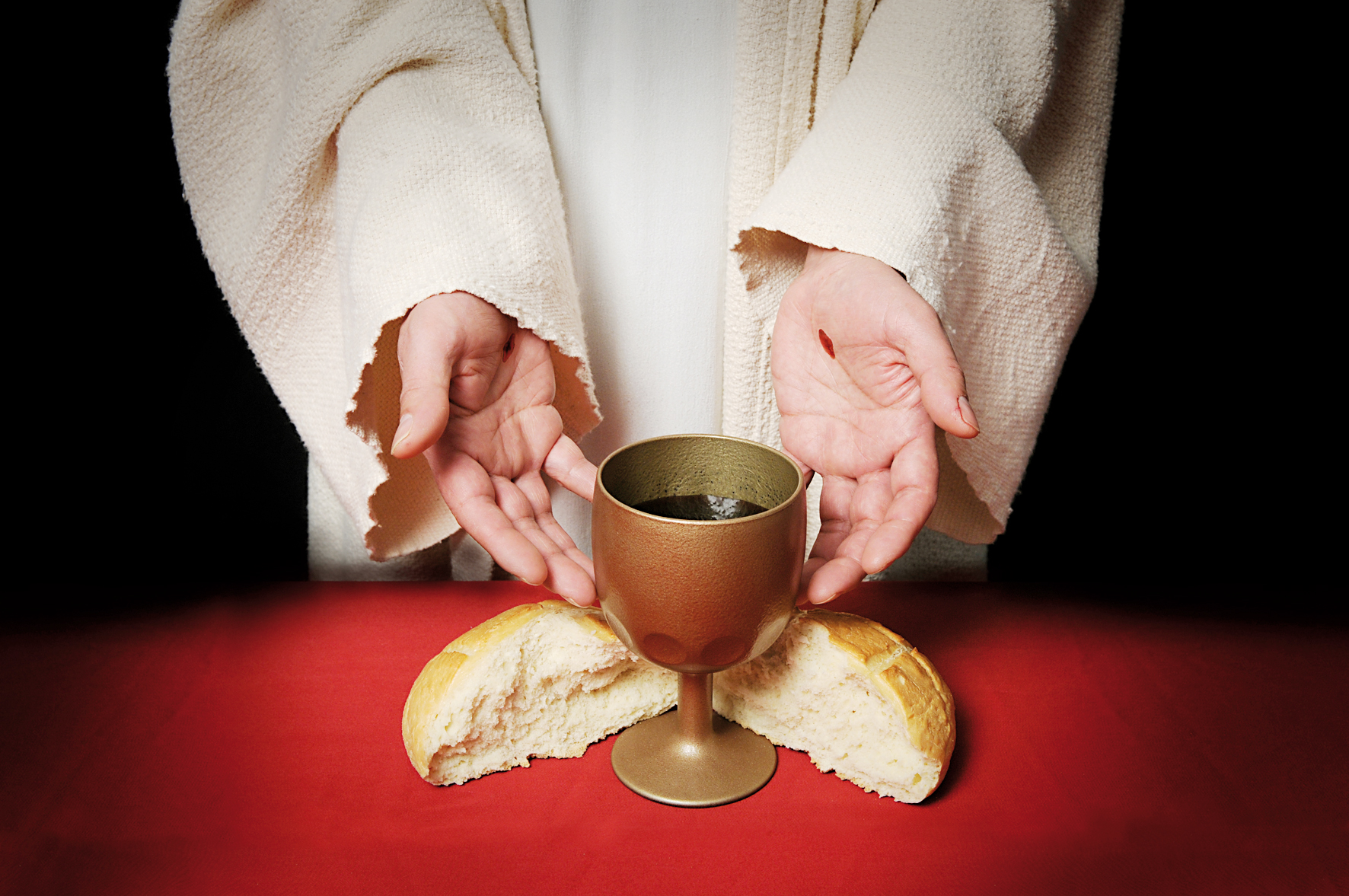 e il Figlio tuo verrà, vivrà ancora 
in mezzo a noi.
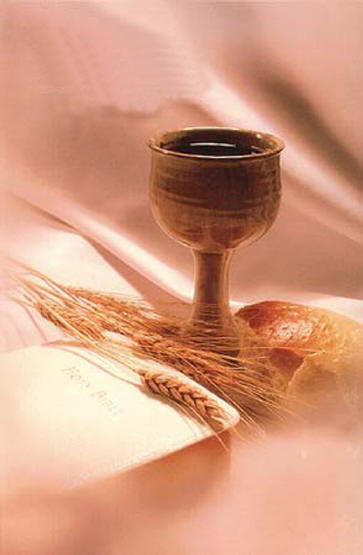 Ecco il pane e il vino, segni del tuo amore.
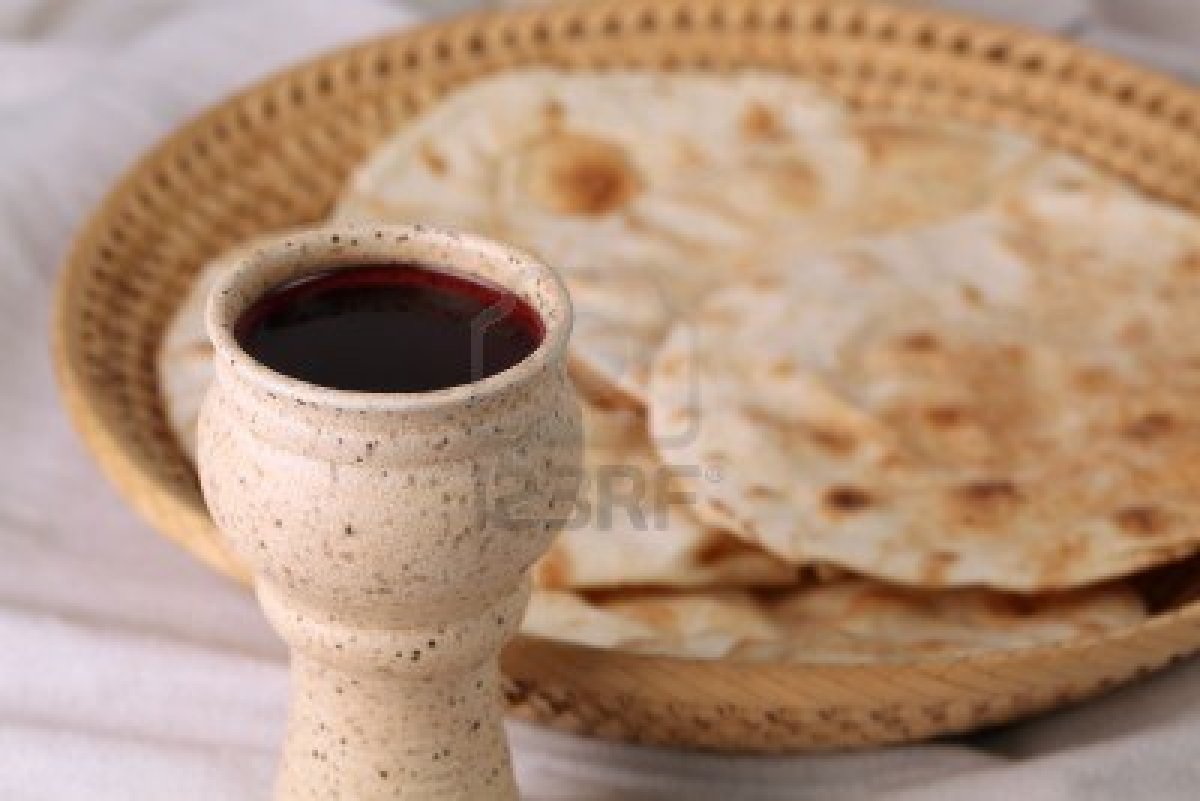 Ecco questa offerta, accoglila Signore:
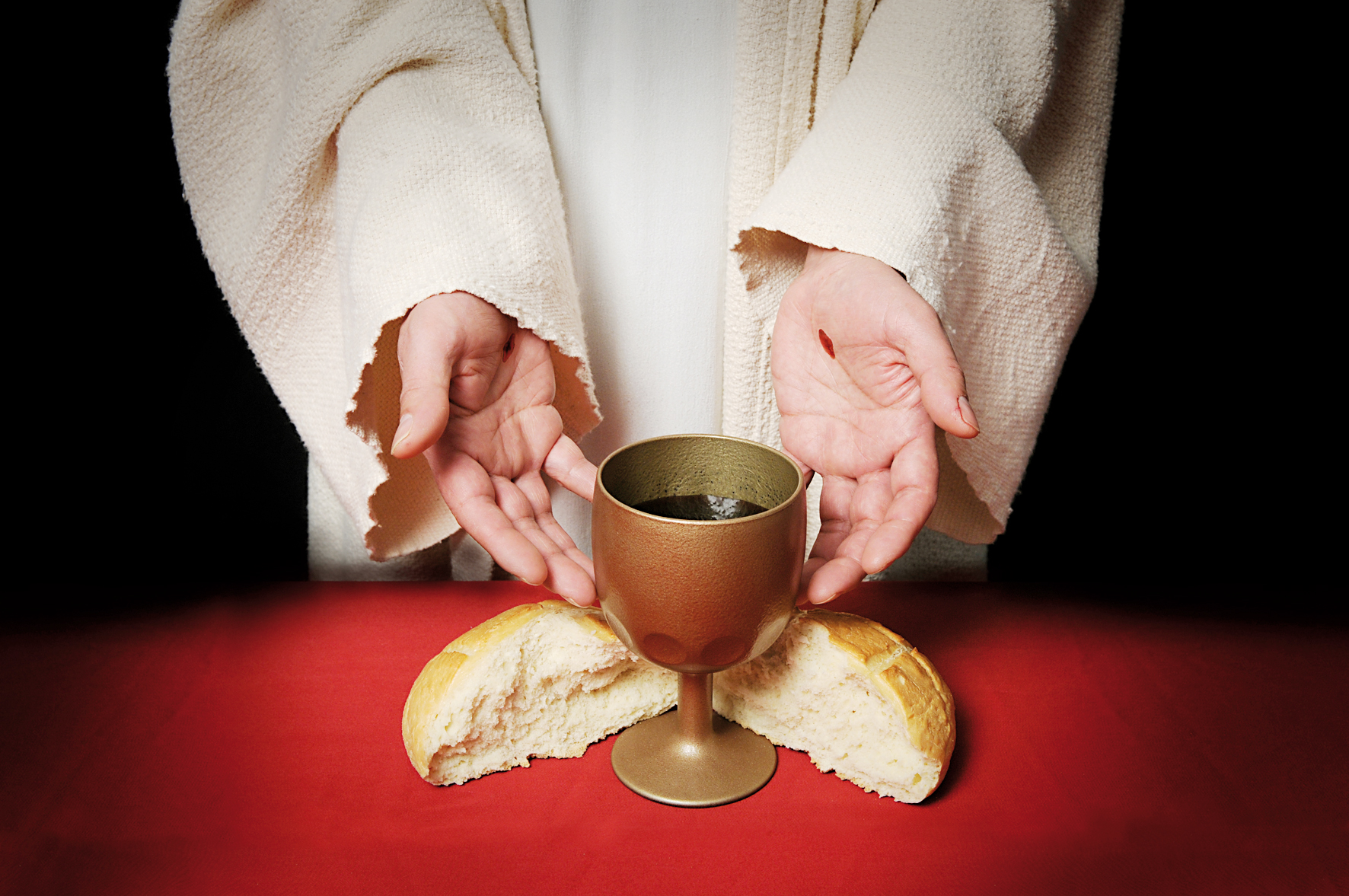 e il Figlio tuo verrà, vivrà ancora 
in mezzo a noi.
Il Signore sia con voi.
E con il tuo spirito. 

In alto i nostri cuori.
Sono rivolti al Signore. 

Rendiamo grazie al Signore nostro Dio.
È cosa buona e giusta.
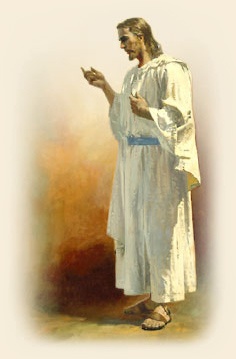 Santo, Santo, Osanna
Santo, Santo, Osanna
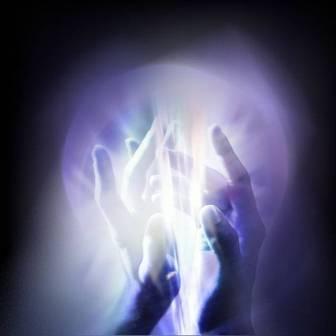 Osanna eh, Osanna eh, 
Osanna a Cristo Signor
Osanna eh, Osanna eh, 
Osanna a Cristo Signor.
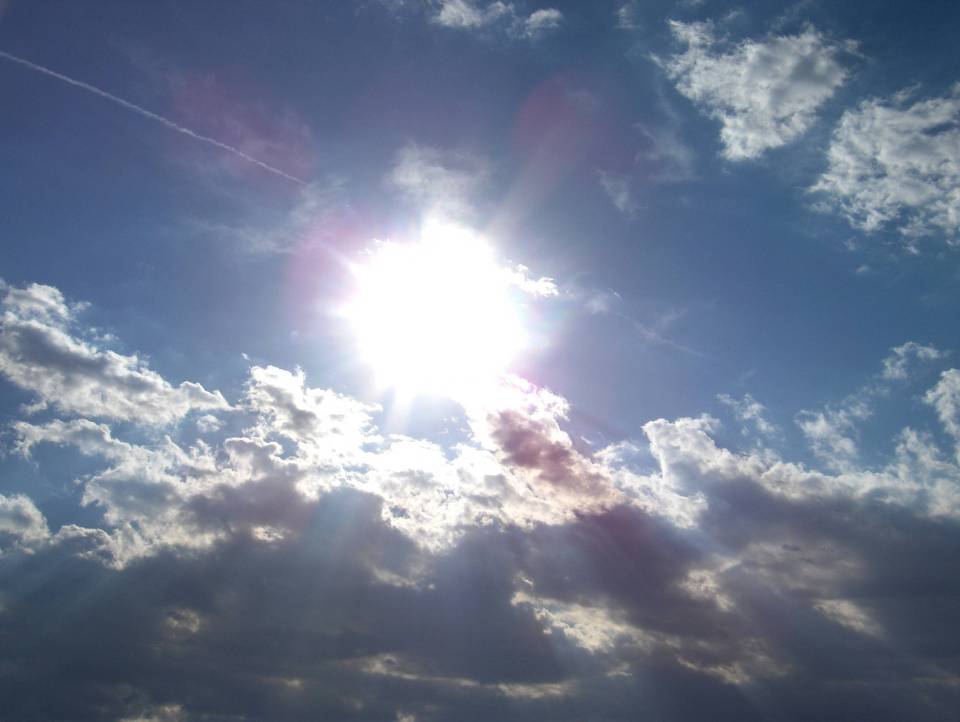 I cieli e la terra o Signore, 
sono pieni di Te
I cieli e la terra o Signore, 
sono pieni di Te
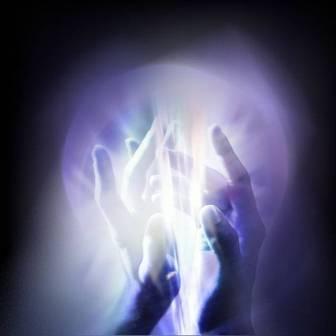 Osanna eh, Osanna eh, 
Osanna a Cristo Signor
Osanna eh, Osanna eh, 
Osanna a Cristo Signor.
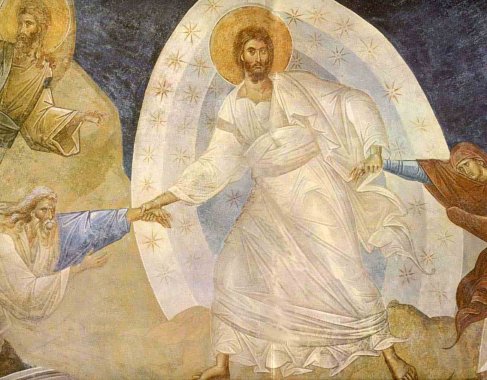 Benedetto colui che viene, 
nel nome del Signor 
Benedetto colui che viene, 
nel nome del Signor
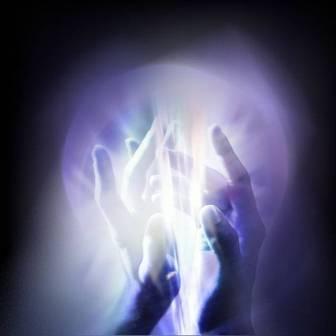 Osanna eh, Osanna eh, 
Osanna a Cristo Signor
Osanna eh, Osanna eh, 
Osanna a Cristo Signor.
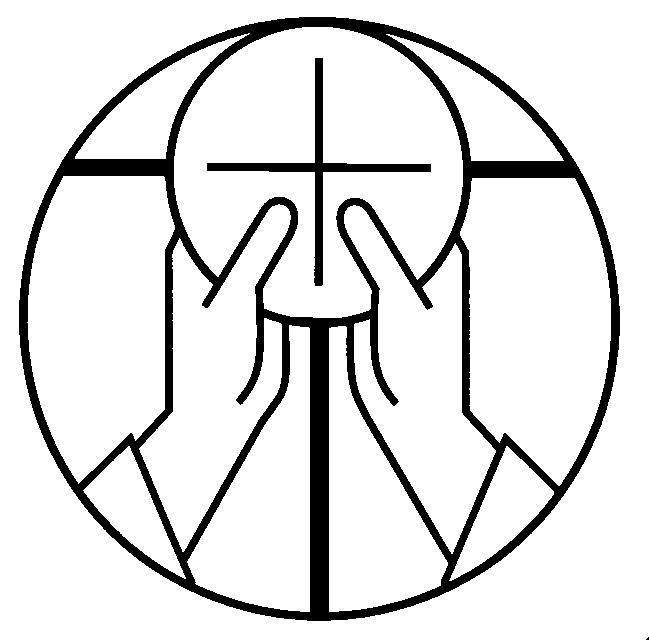 Mistero della fede.

Annunziamo la tua morte, Signore, 
proclamiamo la tua risurrezione, 
nell'attesa della tua venuta.
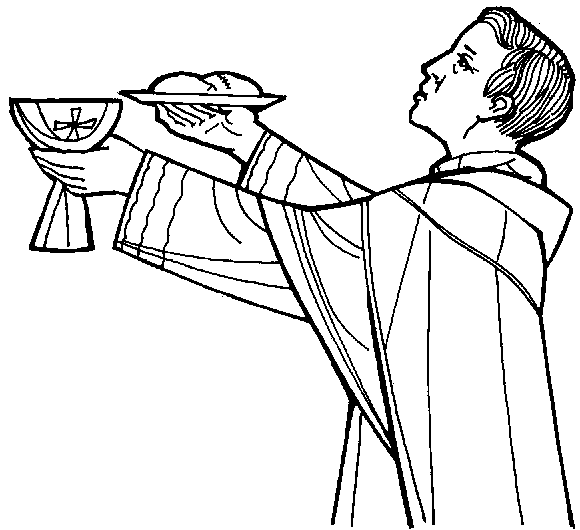 Per Cristo, 
con Cristo 
e in Cristo, 
a te, Dio Padre onnipotente, 
nell'unità dello Spirito Santo, 
ogni onore e gloria 
per tutti i secoli dei secoli.
Amen.
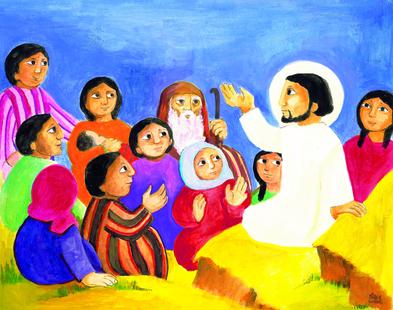 Padre nostro, che sei nei cieli, 
sia santificato il tuo nome, 
venga il tuo regno, 
sia fatta la tua volontà, 
come in cielo così in terra. 
Dacci oggi il nostro pane quotidiano, 
e rimetti a noi i nostri debiti 
come anche noi li rimettiamo 
ai nostri debitori, 
e non abbandonarci alla tentazione, 
ma liberaci dal male.
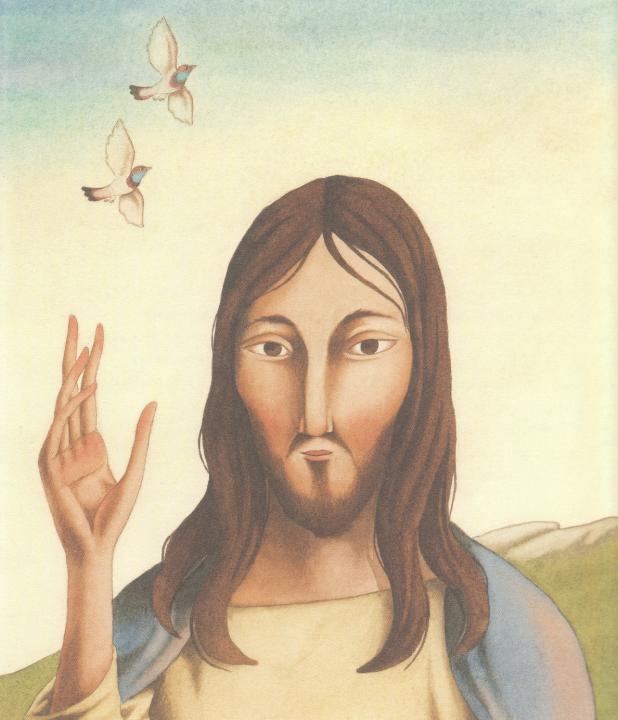 Tuo 
è il regno, 
tua 
la potenza 
e la gloria 
nei secoli.
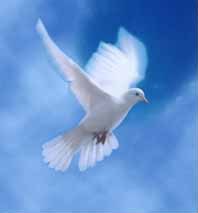 La 
    pace 
   viene 
dall'alto
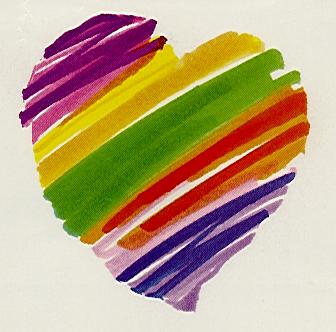 entra 
nel 
cuore,
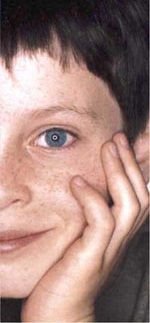 si 
vede 
sul 
volto
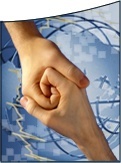 Ora 
  ti 
  stringo 
la mano
non sono più solo
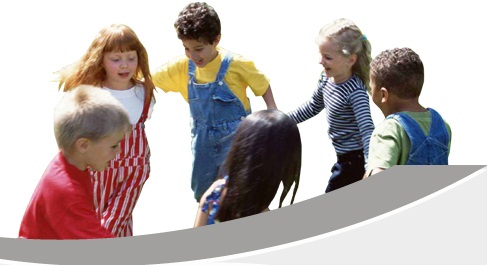 non sei più lontano
Questa amicizia
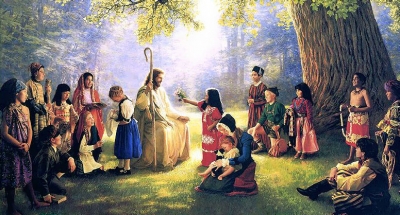 attorno al Signore
è troppo grande 
non può finire.
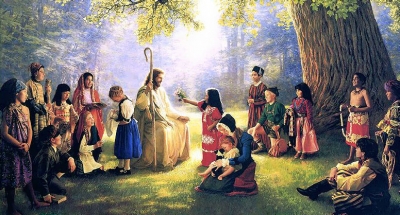 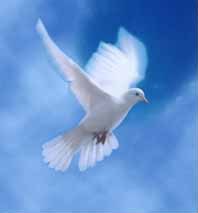 La 
    pace 
   viene 
dall'alto
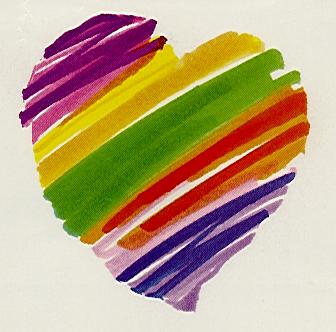 entra 
nel 
cuore,
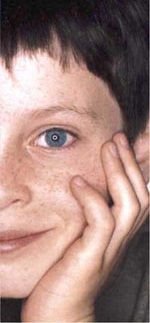 si 
vede 
sul 
volto
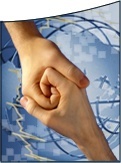 Ora 
  ti 
  stringo 
la mano
non sono più solo
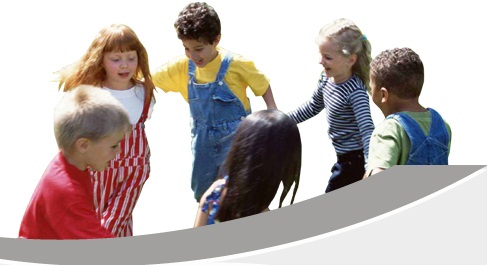 non sei più lontano
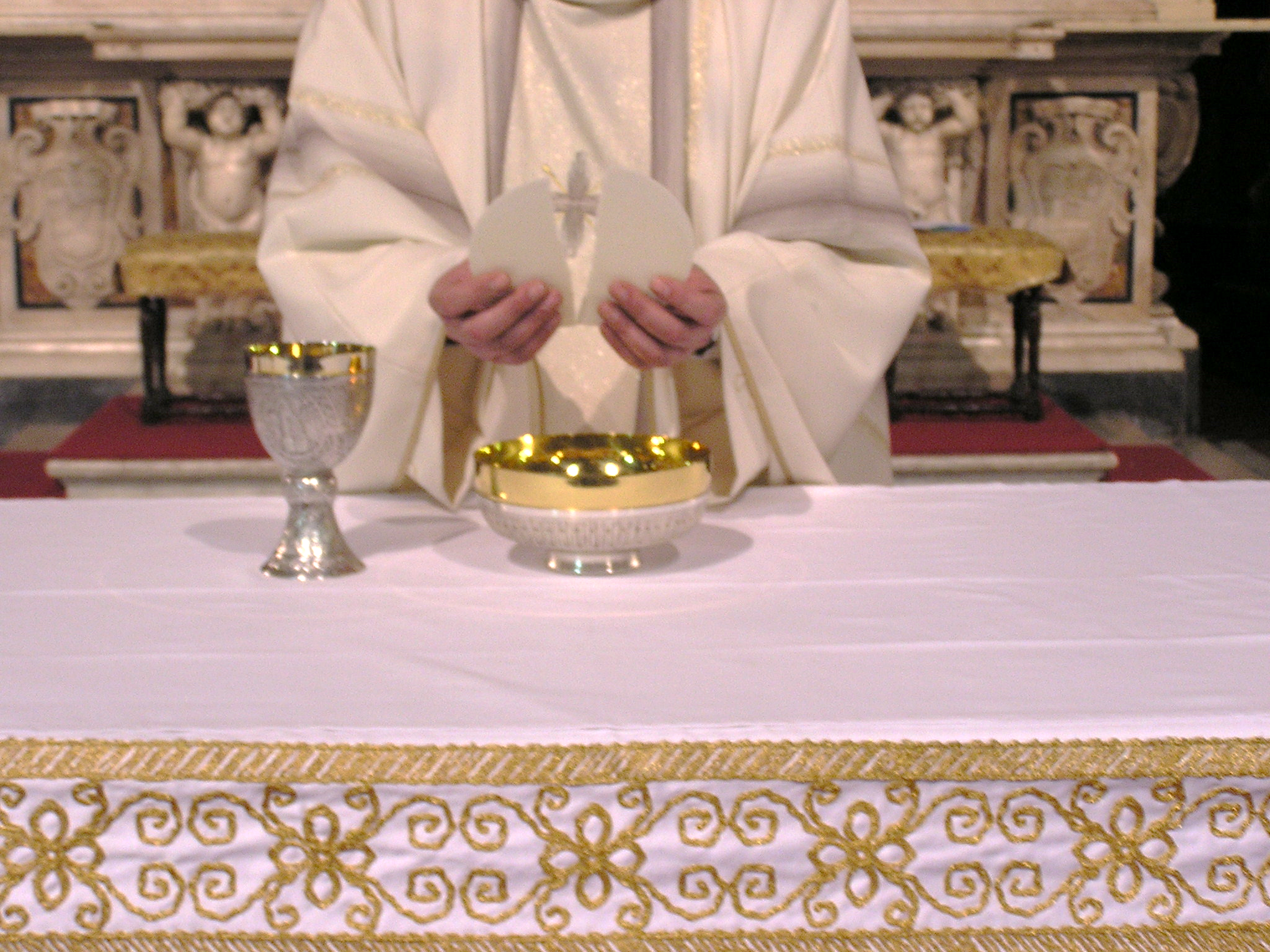 Agnello di Dio, 
che togli i peccati del mondo, 
abbi pietà di noi.
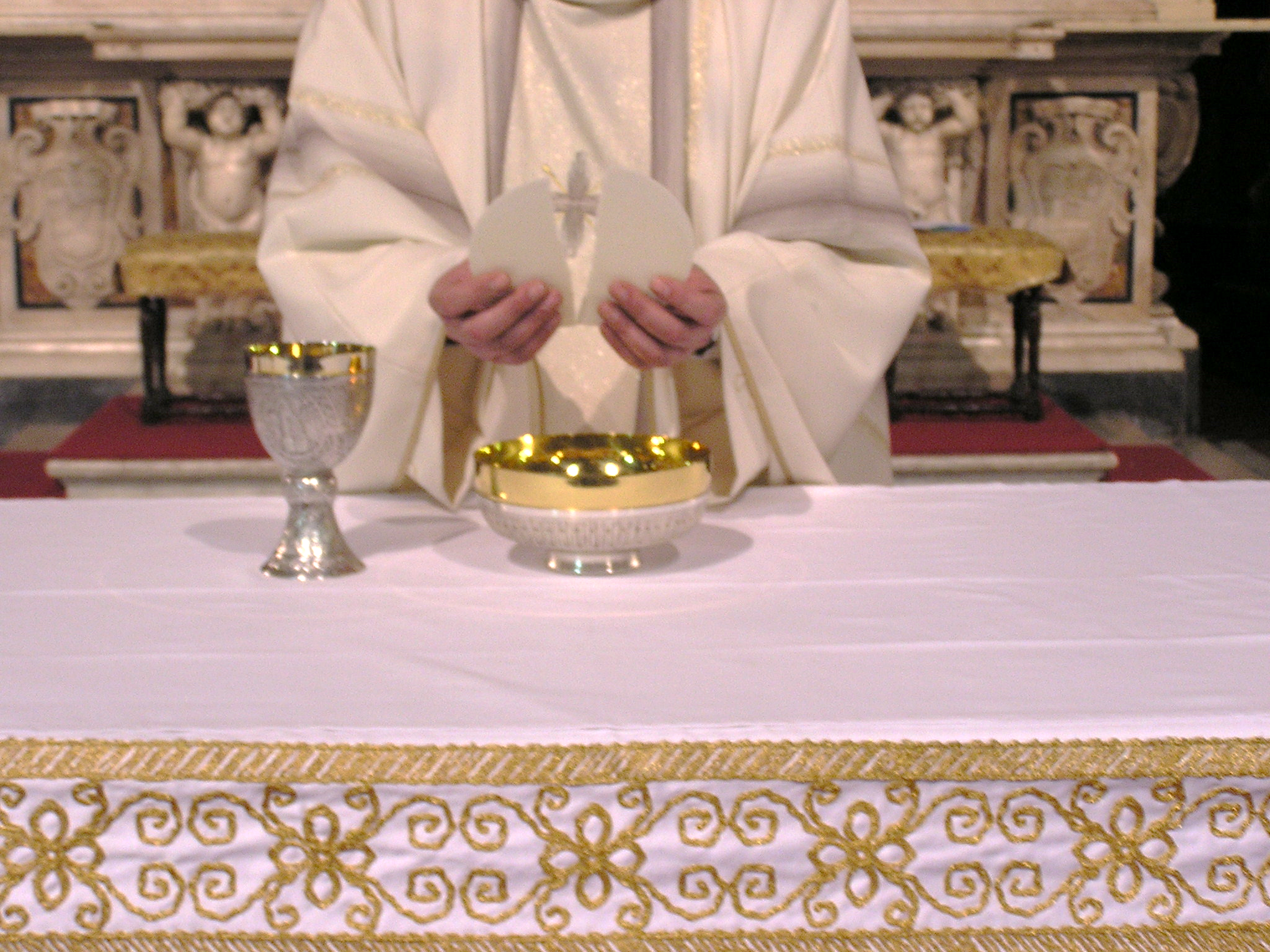 Agnello di Dio, 
che togli i peccati del mondo, 
abbi pietà di noi.
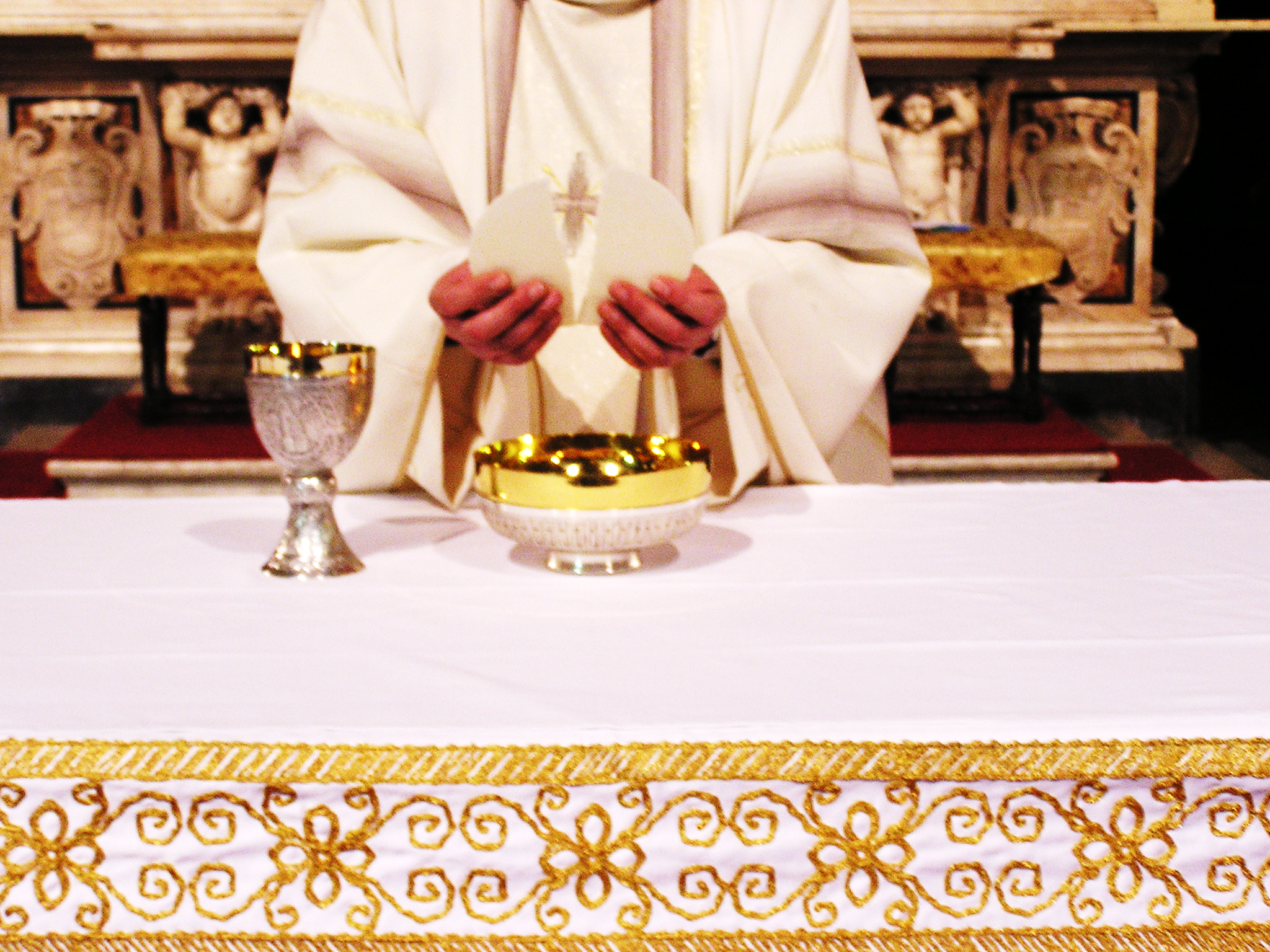 Agnello di Dio, 
che togli i peccati del mondo, 
dona a noi la pace.
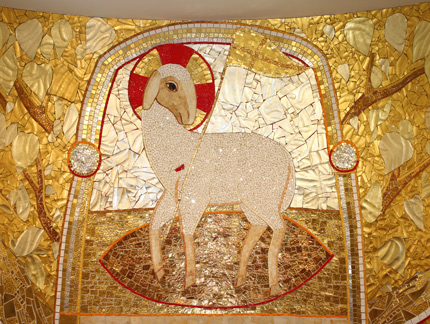 Ecco l’agnello di Dio, 
che toglie i peccati del mondo.
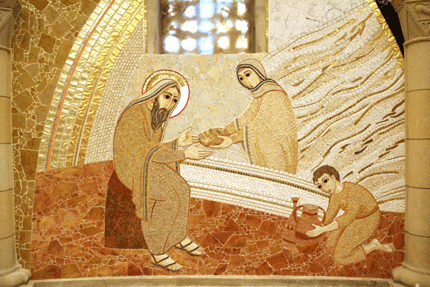 Beati gli invitati 
alla Cena dell’Agnello.
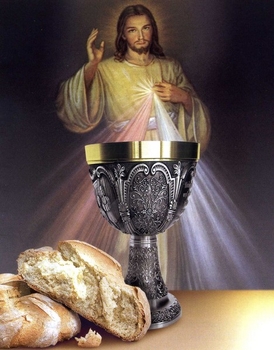 O Signore, non son degno 
di partecipare alla tua mensa:
ma di’ soltanto una parola 
e io sarò salvato.
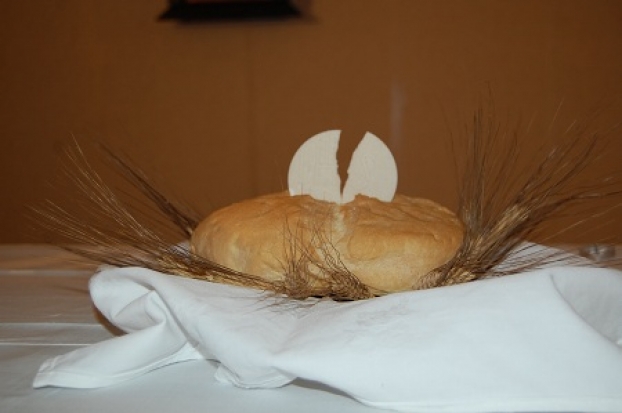 PANE DI VITA NUOVA
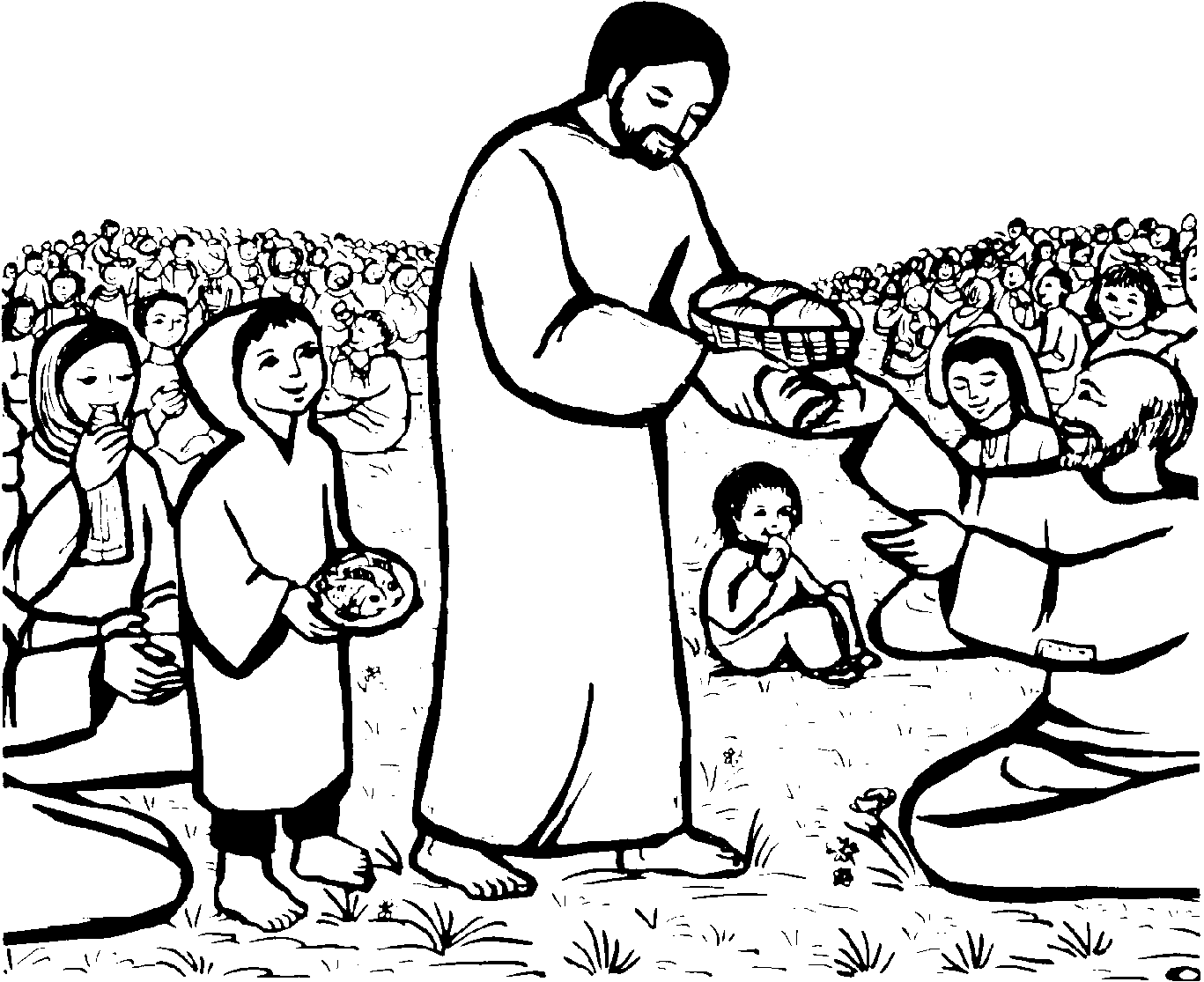 Pane di vita nuovavero cibo dato agli uomini,
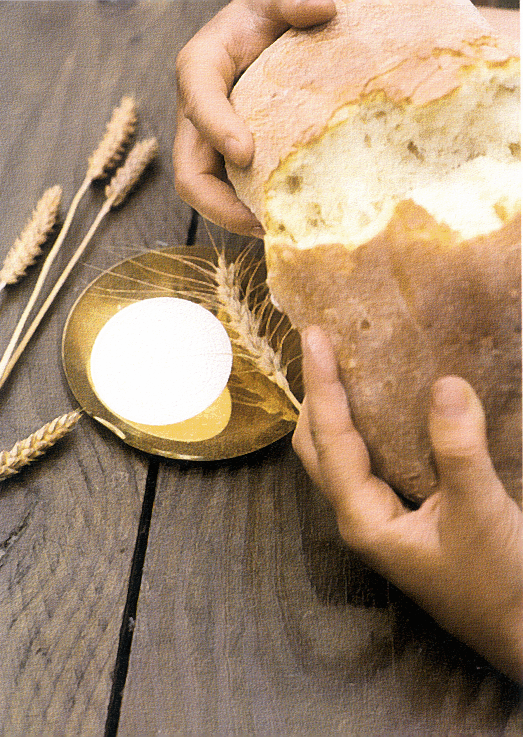 nutrimento che sostiene il mondo,dono splendido di grazia.
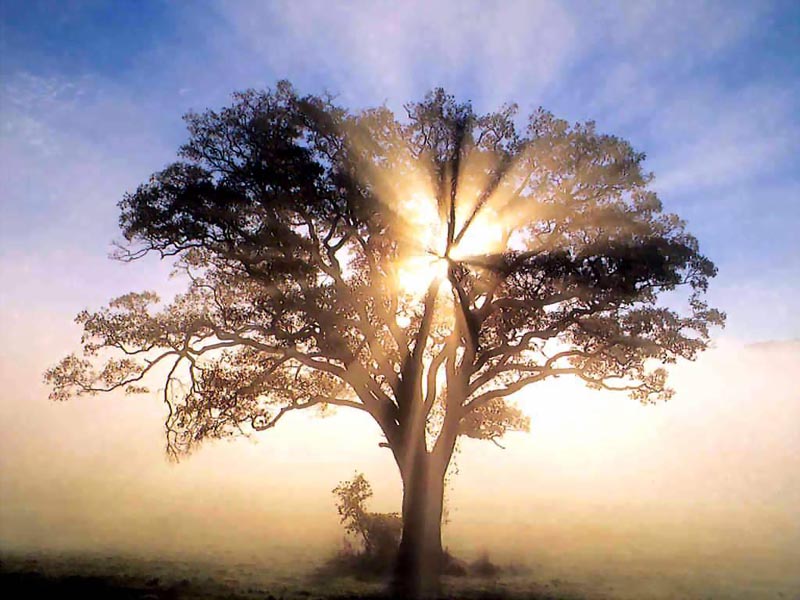 Tu sei sublime fruttodi quell'albero di vita
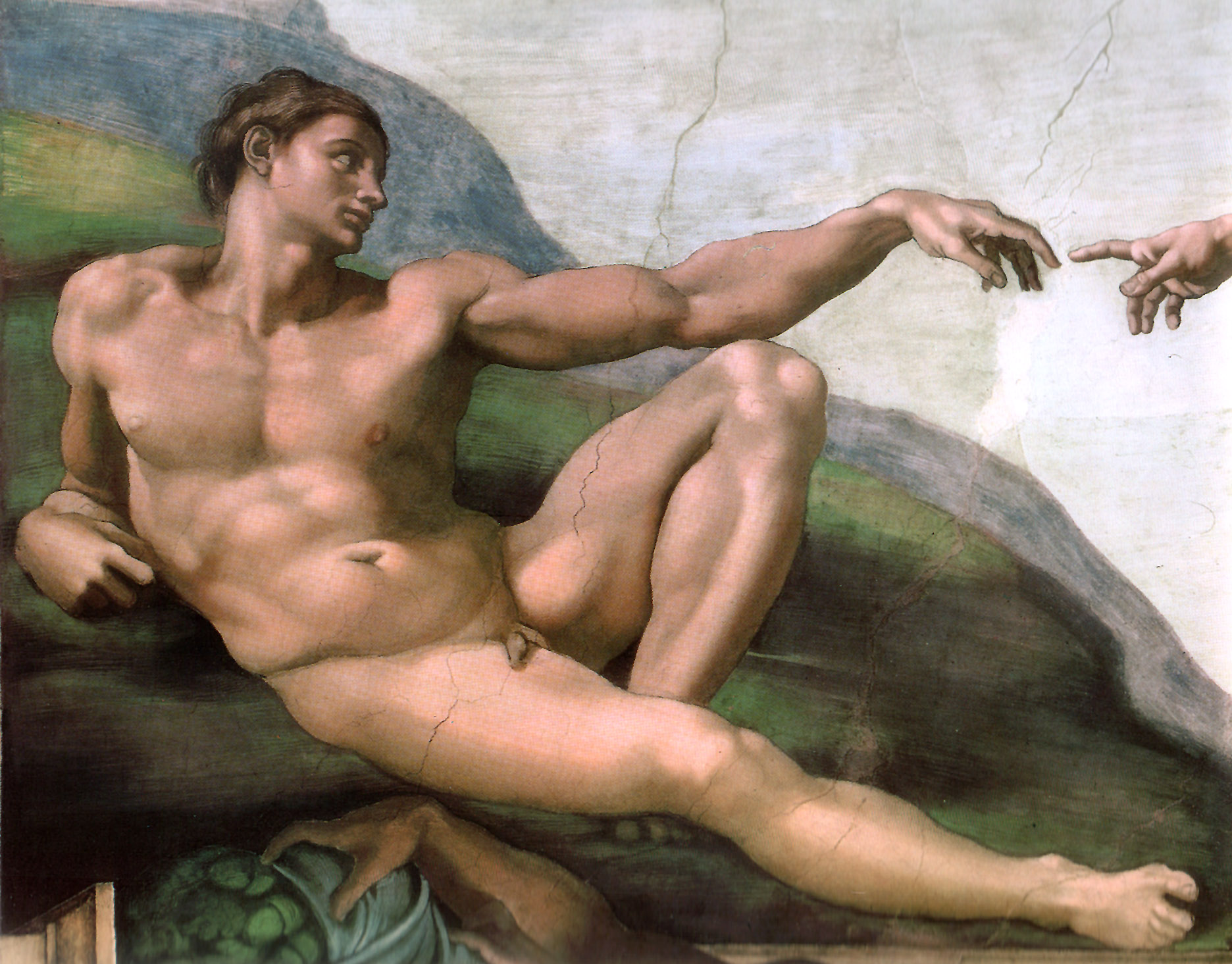 che Adamo non potè toccare:ora è in Cristo a noi donato.
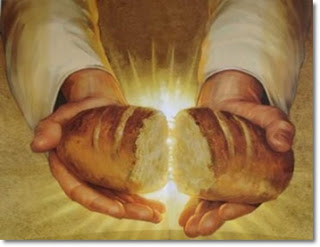 PANE DELLA VITA,
SANGUE DI SALVEZZA,
VERO CORPO, VERA BEVANDA
CIBO DI GRAZIA PER IL MONDO.
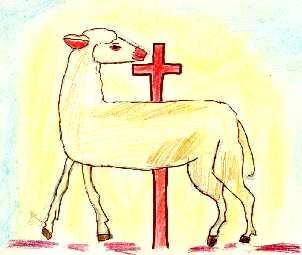 Sei l'Agnello immolatonel cui Sangue è la salvezza,
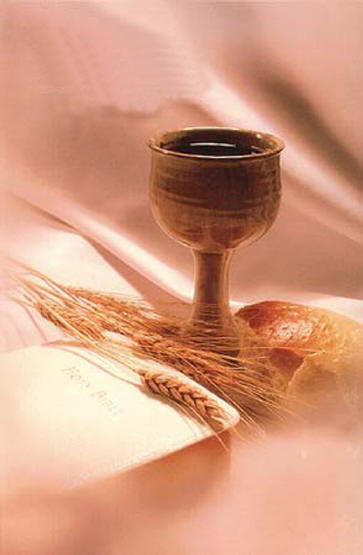 memoriale della vera Pasquadella nuova Alleanza.
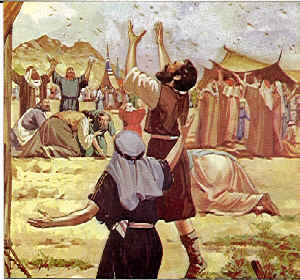 Manna che nel desertonutri il popolo in cammino,
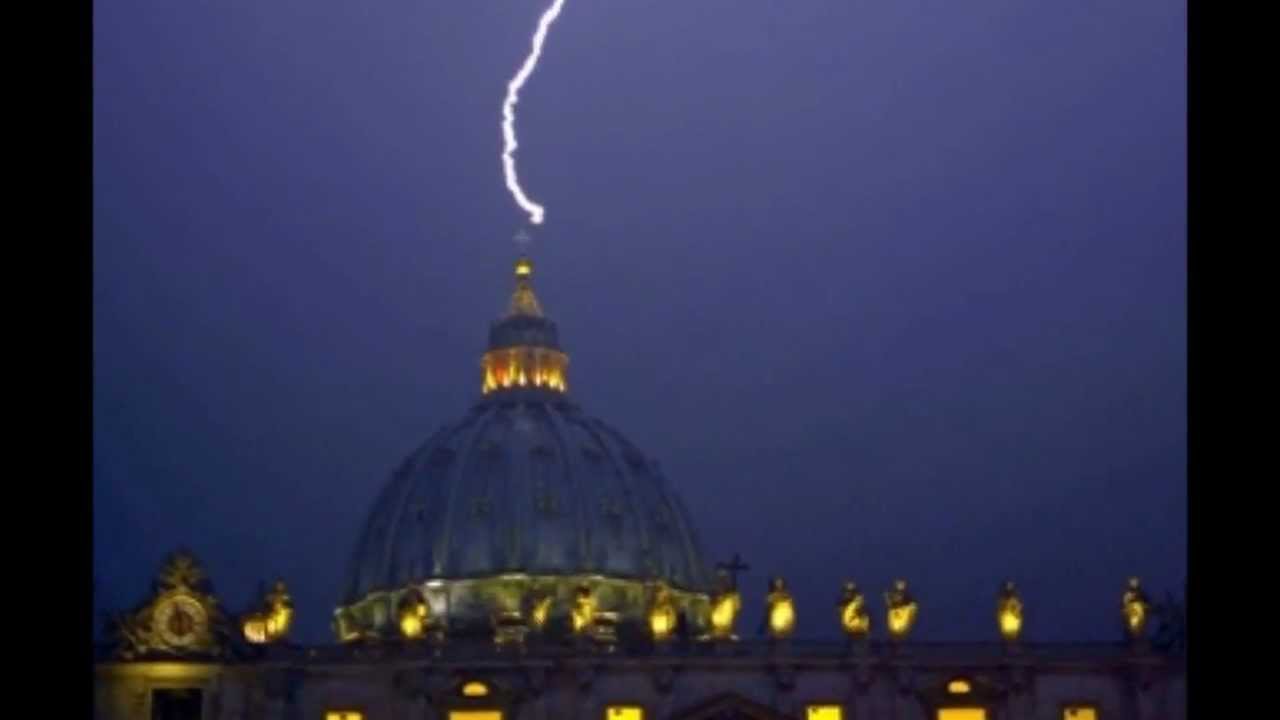 sei sostegno e forza 
nella prova 
per la Chiesa 
in mezzo al mondo.
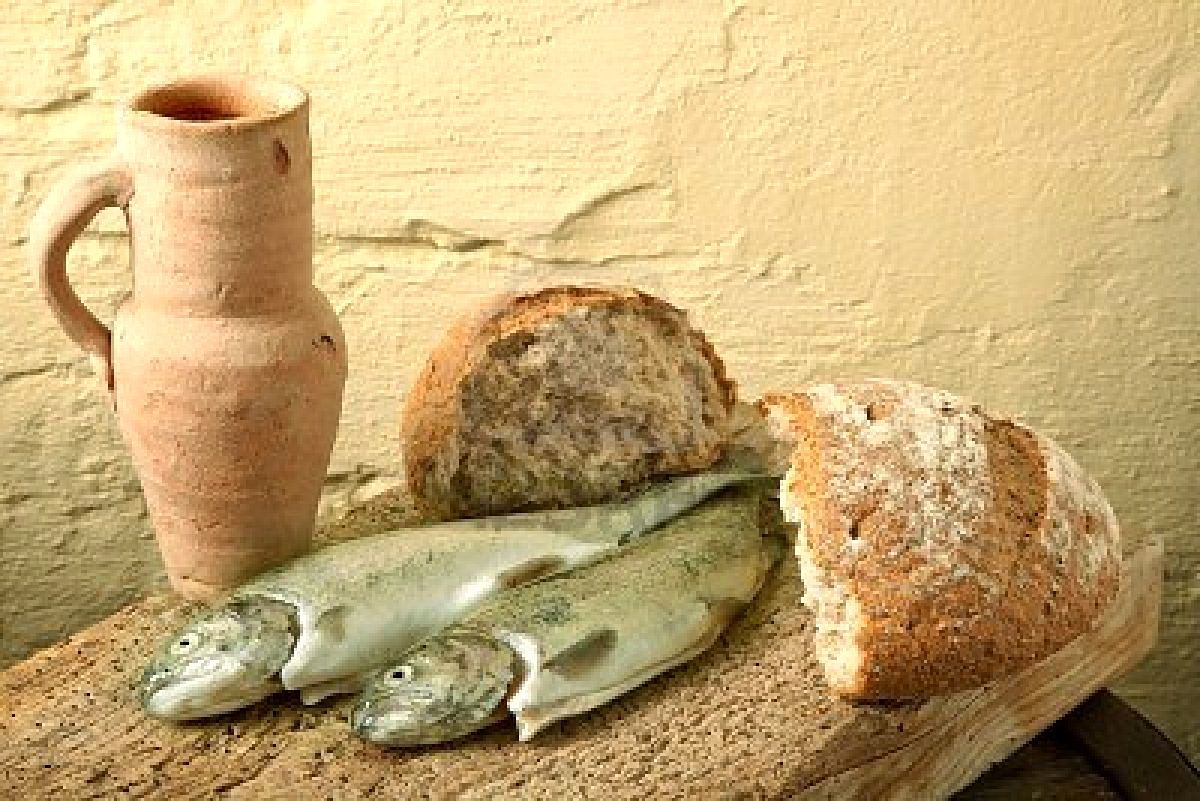 PANE DELLA VITA,
SANGUE DI SALVEZZA,
VERO CORPO, VERA BEVANDA
CIBO DI GRAZIA PER IL MONDO.
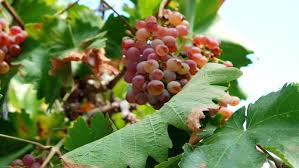 Vino che ci dà gioia,che riscalda il nostro cuore,sei per noi il prezioso fruttodella vigna del Signore.
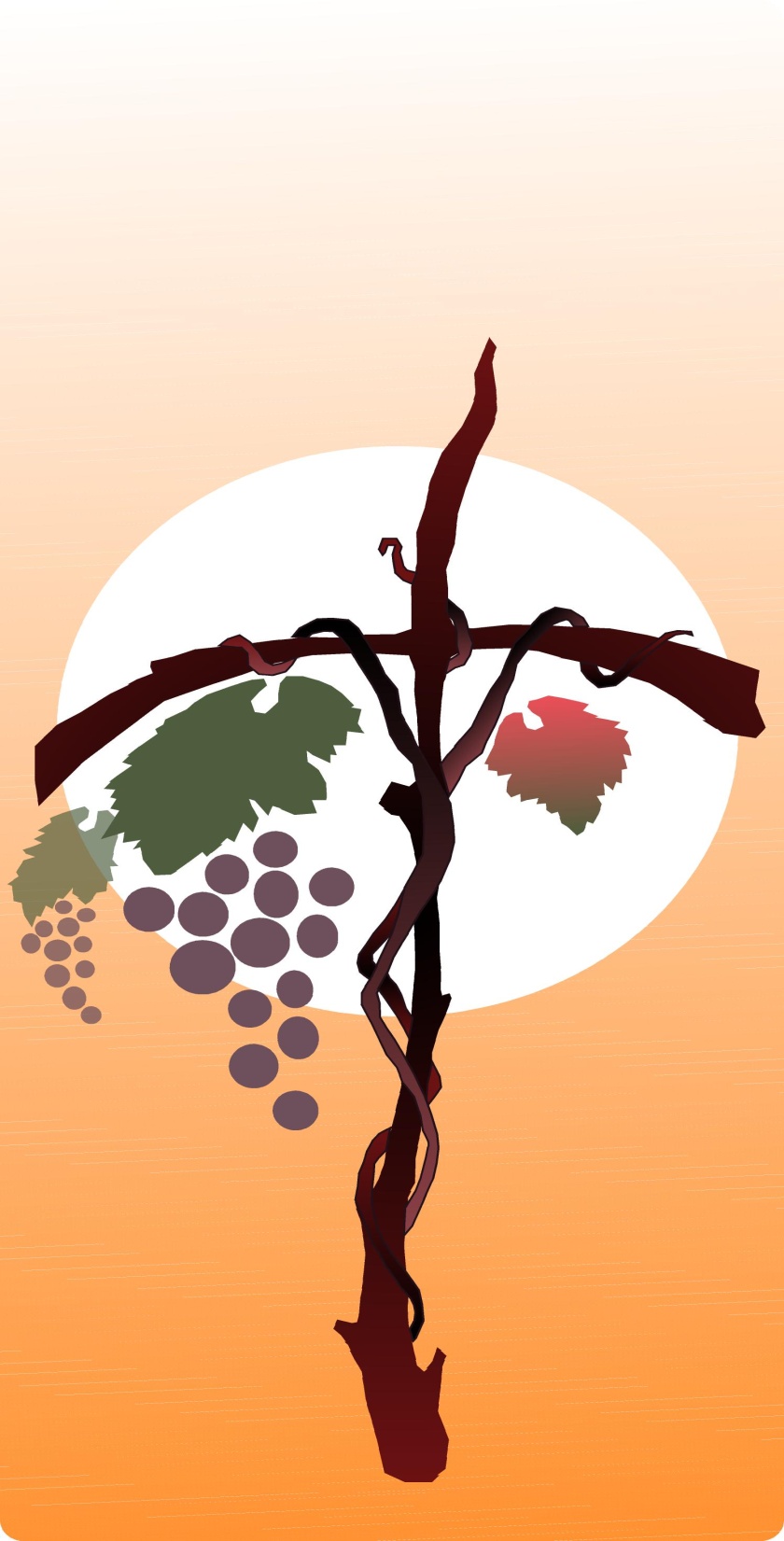 Dalla vite ai tralciscorre la vitale linfa che ci dona la vita divina,scorre il sangue dell'amore.
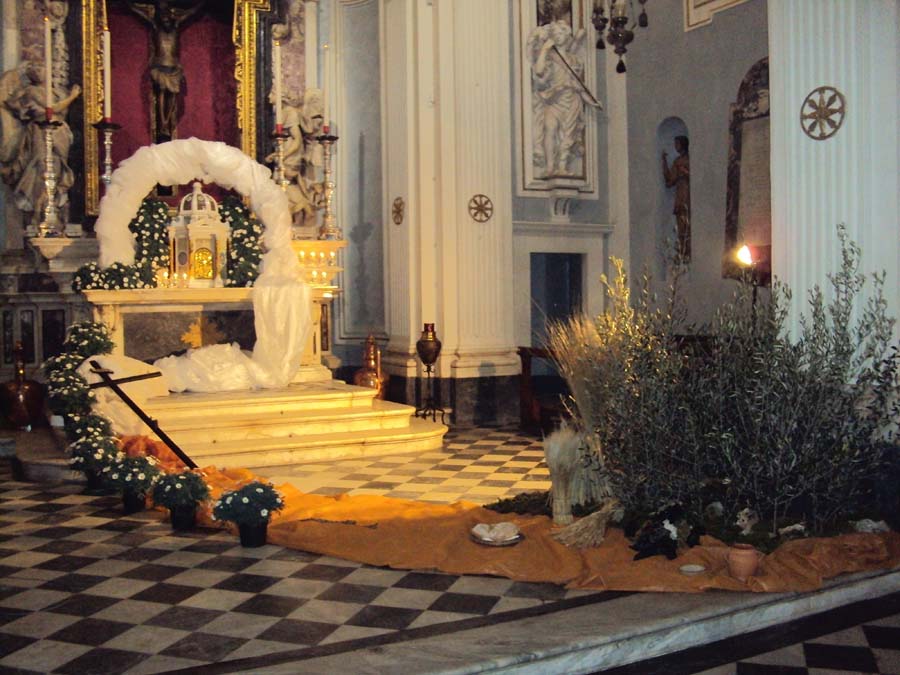 PANE DELLA VITA,
SANGUE DI SALVEZZA,
VERO CORPO, VERA BEVANDA
CIBO DI GRAZIA PER IL MONDO.
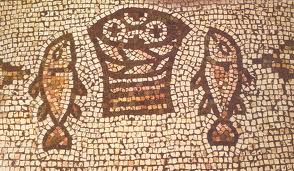 O Signore, che ci hai fatto gustare il pane del cielo, fa’ che desideriamo sempre questo cibo che dona la vera vita. Per Cristo nostro Signore. 	                             
Amen.
Il Signore sia con voi.
E con il tuo spirito. 

Vi benedica Dio onnipotente 
Padre e Figlio e Spirito Santo.		
Amen. 

Nel nome del Signore: andate in pace.
Rendiamo grazie a Dio.
Ciao a tutti

Buona Domenica
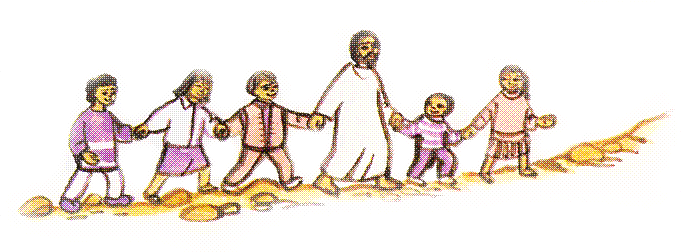 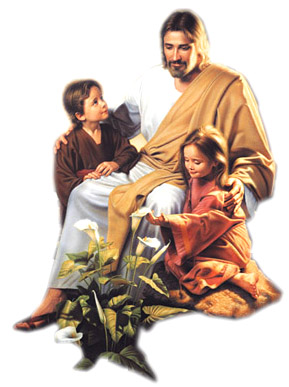 Resta accanto a me
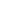 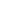 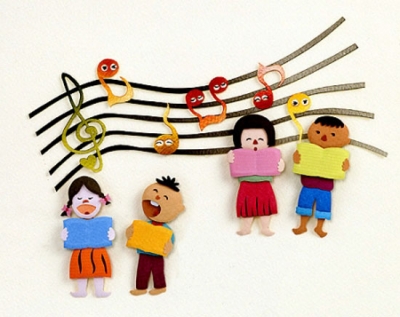 Ora vado sulla mia strada con l’amore tuo che mi guida. Oh Signore, 
ovunque io vada,
resta accanto a me
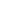 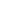 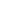 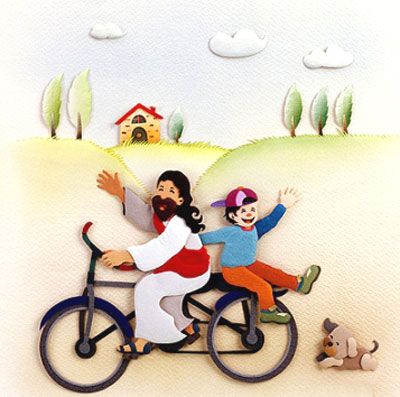 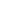 Io ti prego, stammi vicino ogni passo del mio cammino
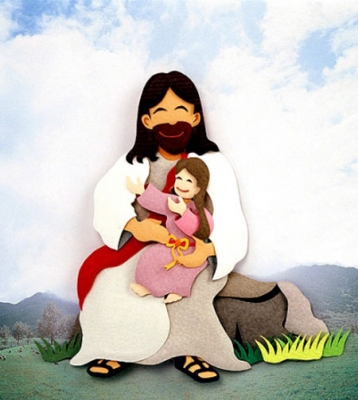 ogni notte,
ogni mattino resta accanto 
a me.
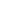 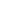 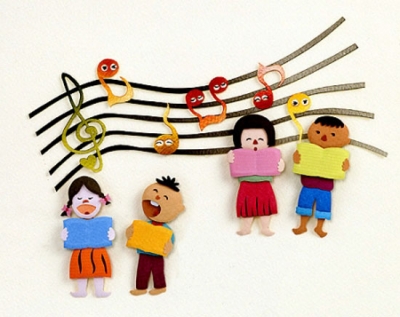 Ora vado sulla mia strada con l’amore tuo che mi guida. Oh Signore, 
ovunque io vada,
resta accanto a me
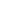 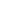 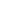 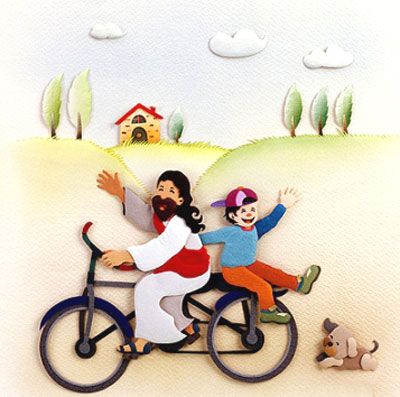 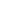 Io ti prego, stammi vicino ogni passo del mio cammino
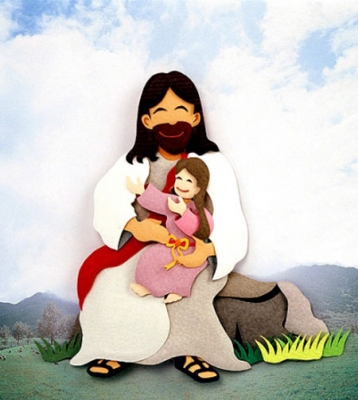 ogni notte,
ogni mattino resta accanto 
a me.
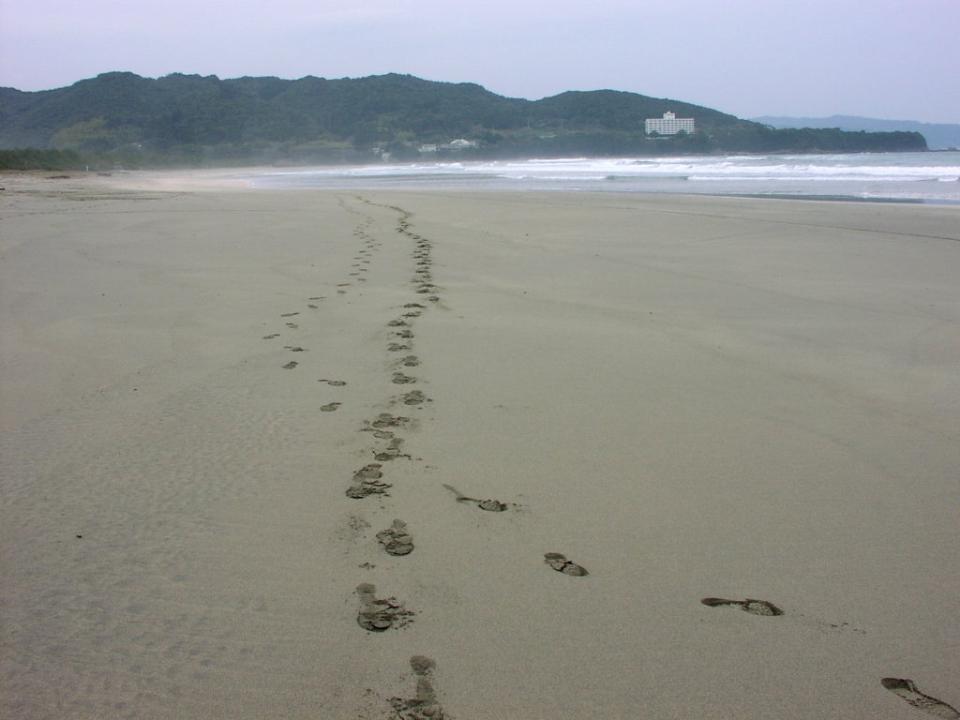